The HIV Treatment-Experienced Patient: Case Discussions
October 4, 2020
Holly R. Murphy, PharmD, BCPS, AAHIVP
Clinical HIV/AIDS Pharmacist
Erie County Medical Center
Buffalo, New York
John J. Faragon, PharmD, BCPS, AAHIVP
Clinical Pharmacist
Regional Pharmacy Director
Northeast/Caribbean AIDS Education & Training Center
Albany Medical College
Albany, New York
1
Disclosures
Holly Murphy, PharmD:
I have nothing to disclose. 

John Faragon, PharmD:
Speakers Bureau
Gilead
Janssen
Merck
Advisory
ViiV
2
Disclosures
“This program is supported by the Health Resources and Services Administration (HRSA) of the U.S. Department of Health and Human Services (HHS) as part of an award totaling $3,879,101 with zero percentage financed with nongovernmental sources. The contents are those of the author(s) and do not necessarily represent the official views of, nor an endorsement, by HRSA, HHS or the U.S. Government.”
3
Slide Acknowledgements
Select Slides adapted from AETC National Resource Center
Select Slides from Stanford Database
Select Slides from actual resistance tests from clinic
Select Slides from data sets from medications being reviewed
4
Goals
Provide basic overview of resistance testing
List key aspects of medications used in treatment experienced patients
Review newer medications and discuss their role in HIV treatment
Using cases, provide examples of complex resistance cases and regimen selection
5
Virologic Suppression
Virologic suppression (VS):
Confirmed HIV RNA below lower limit of detection (eg,<50 copies/mL)
Patient attained 
and has maintained an undetectable
viral load
Graphic: National HIV Curriculum, hiv.uw.edu
DHHS Guidelines, December 2019.
Virologic Response
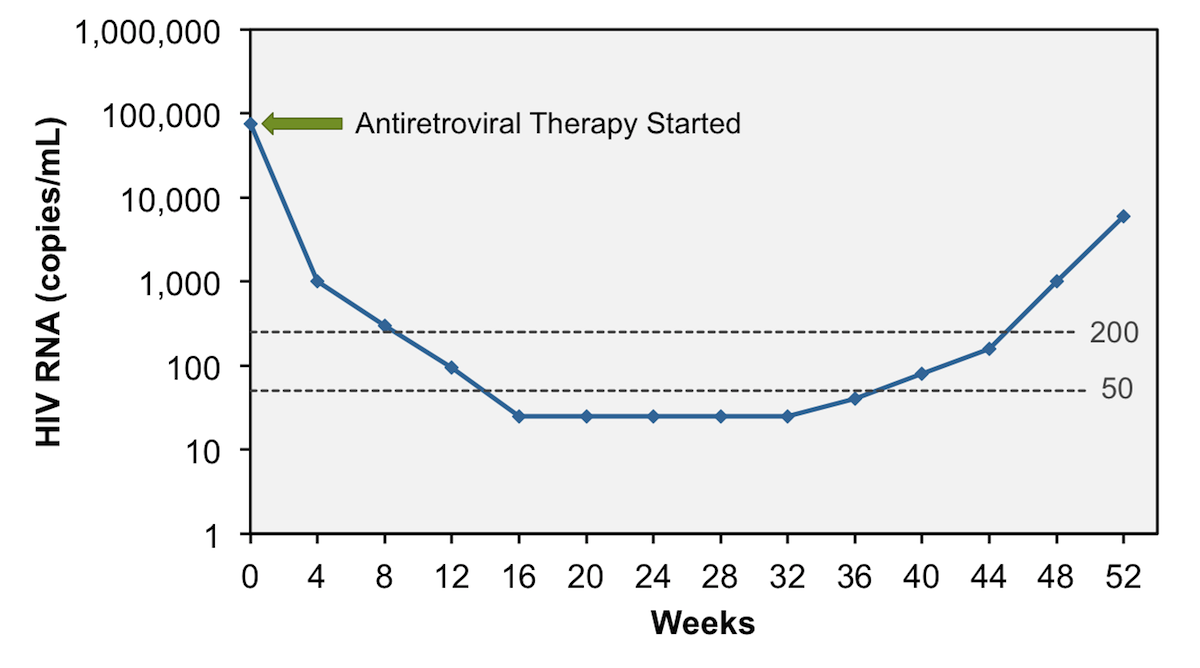 Incomplete virologic response: 
Lack of VS to <200 copies/mL after 24 weeks on ART
Virologic rebound:
Confirmed HIV RNA ≥200 copies/mL after VS
Virologic blip:
An isolated detectable HIV RNA level followed by a return to VS
Low-level viremia:
Detectable HIV RNA <200 copies/mL
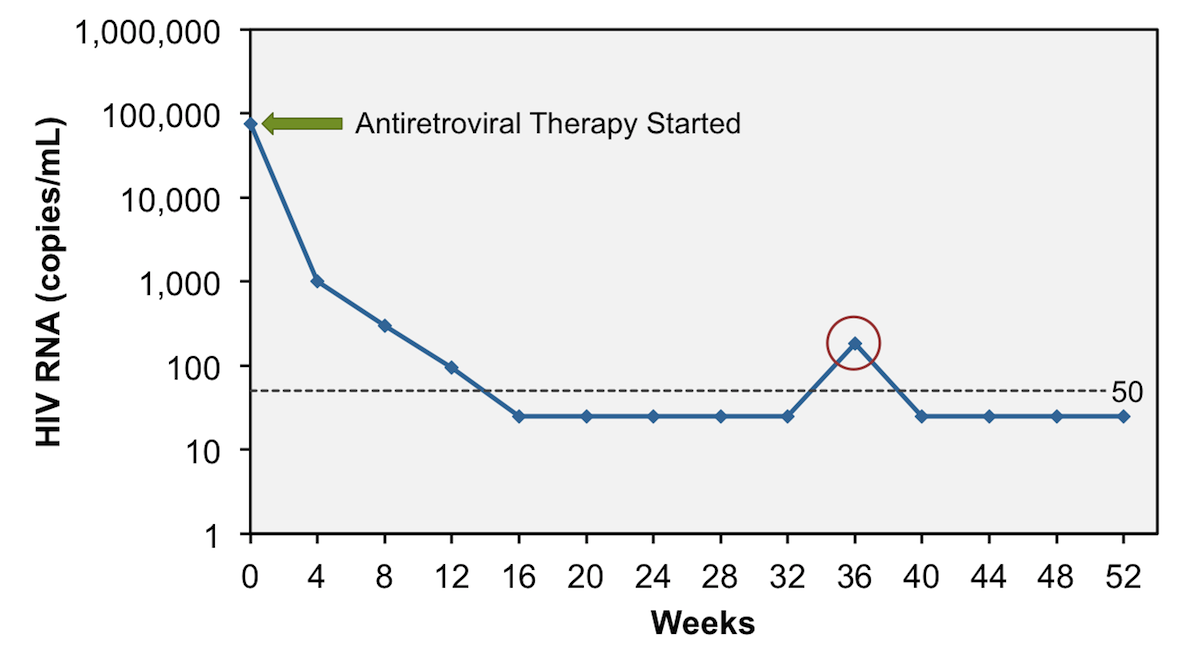 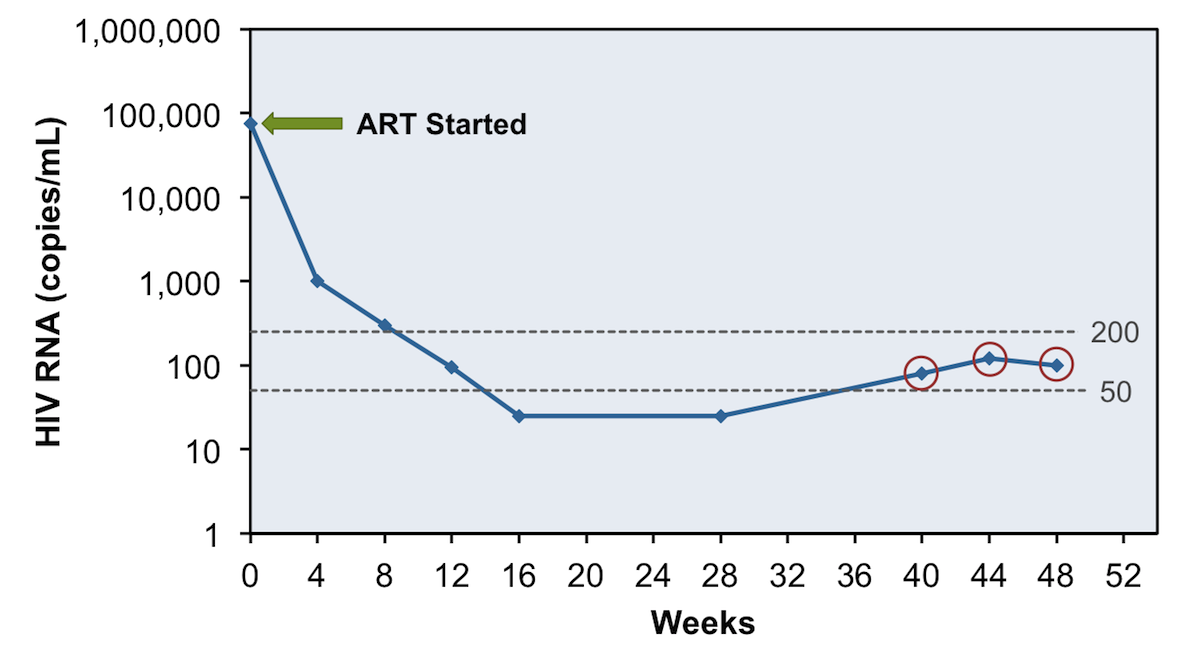 Graphics: National HIV Curriculum, hiv.uw.edu
DHHS Guidelines, December 2019.
Managing Patients with Virologic Failure
Review HIV RNA, CD4 count, ARV history, prior and current ARV resistance test results, potential drug interactions 
Resistance is cumulative; consider all past resistance tests
Ideally, resistance test should be done while patient is taking the failing regimen, or within 4 weeks of treatment discontinuation
If >4 weeks since ARV discontinuation, resistance test may provide useful information, but it may not detect previously selected mutations
DHHS Guidelines, December 2019.
Managing Patients with Virologic Failure
Goal of treatment: virologic suppression 
New regimen should contain at least 2 (preferably 3) fully active agents 
Some ARVs may have partial activity even if resistance mutations are present
Don’t add only one active drug to a failing regimen
If HIV/HBV coinfected – continue HBV-active agents to avoid HBV flare
DHHS Guidelines, December 2019.
Managing Virologic Failure – Based on Current Viral Load
For all levels
Confirm viral load, assess/address adherence, possible drug-drug and drug-food interactions
Viral Load <200 copies/ml
ART change not usually required. Development of resistance unlikely. No consensus re management. Check VL q 3 months. 
Viral Load over 200 copies/ml but less than 1000 copies/ml 
Treat as if they are failing their regimen, manage as if VL ≥1000.
DHHS Guidelines, December 2019.
Managing Virologic Failure – Based on Current Viral Load
Viral Load ≥1000, but no ARV resistance mutations identified: 
Usually caused by suboptimal adherence: assess and address; consider changes, simplification
Double check for drug interactions, especially those that affect ARV medication absorption or drug levels
Viral Load ≥1000 AND ARV resistance mutations identified:
Modify regimen ASAP, to prevent additional resistance development and to prevent increasing viral load and decreased CD4 cell count
DHHS Guidelines, December 2019.
Managing Virologic Failure
Failure of 1st ART Regimen - INSTI + 2 NRTIs
DHHS Guidelines, December 2019.
Managing Virologic Failure
Failure of 1st ART Regimen - NNRTI +  2 NRTIs
DHHS Guidelines, December 2019.
Managing Virologic Failure
Failure of 1st ART Regimen - Boosted PI + 2 NRTIs
DHHS Guidelines, December 2019.
Managing Virologic Failure
Failure of 2nd (or subsequent) ART Regimen – ARV resistance but active ARV options
DHHS Guidelines, December 2019.
Managing Virologic Failure
Failure of 2nd (or subsequent) ART Regimen – Multiple or extensive resistance and few ARV options
DHHS Guidelines, December 2019.
Managing Virologic Failure
Suspected ARV Resistance but Limited/Incomplete ARV and Resistance History - Unknown
DHHS Guidelines, December 2019.
Resistance Tests
Genotype
Compares the HIV strain from the patient to the “wild type” or un-mutated virus from circulating HIV RNA
Reports out amino acid changes for NRTI, NNRTI, PI and INSTIs
Phenotype
Amplifies the patients HIV strain in different medications from circulating HIV RNA
Reports out a Fold-Change, which represents the change in drug concentration required to inhibit the patients virus
Archived Genotype
Analyzes extracted DNA from CD4 cells to determine mutations
Helpful if you have no HIV resistance records, or if person is undetectable
Reliability not completely established, but can be helpful
18
DHHS Guidelines, December 2019.
Genotype Example
0
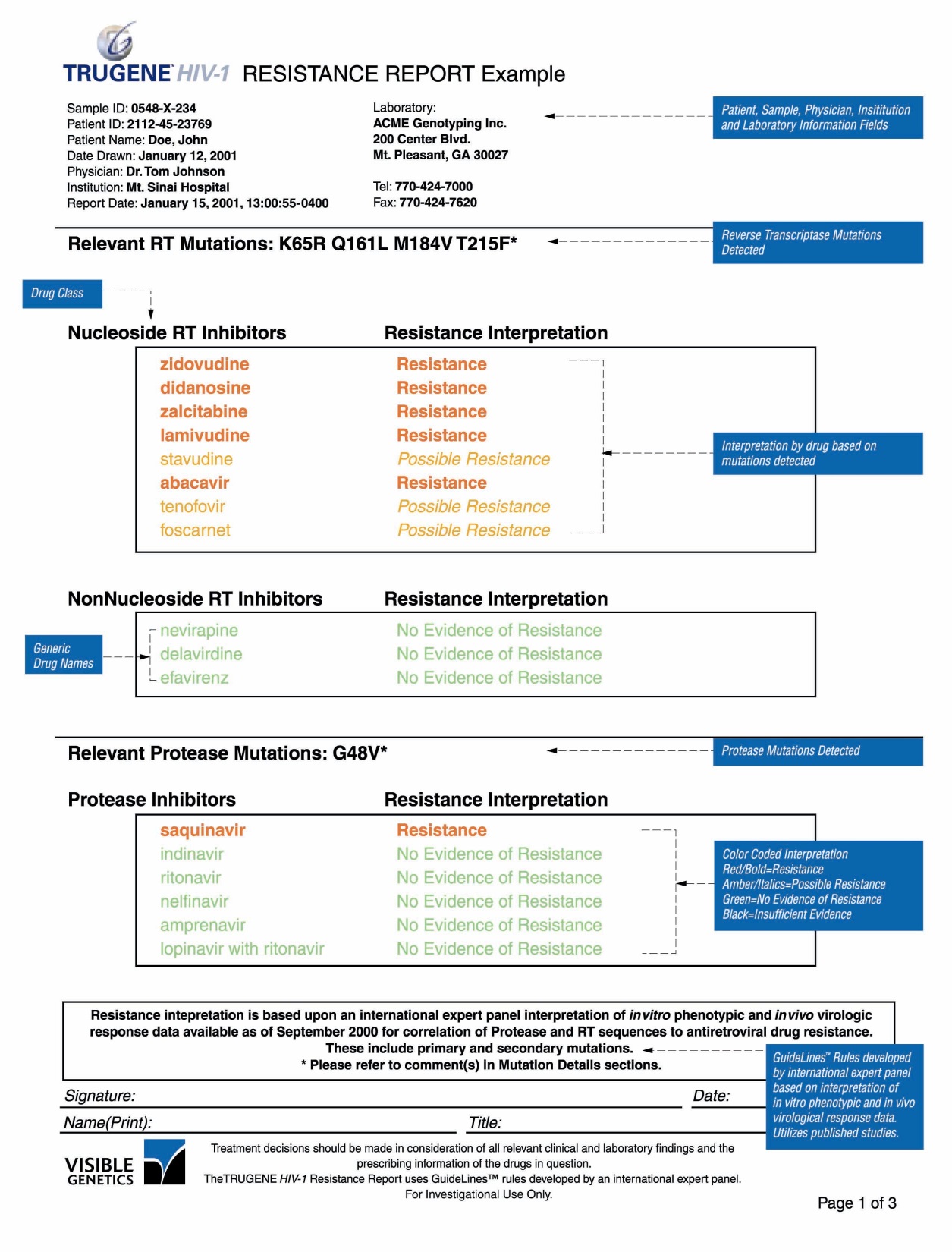 M184V
M = Methionine
184 = the codon #
V = Valine

A mutation at codon  #184 in the RT gene codes for a Valine in the resistant virus, where a Methionine should be there in the wild type virus
19
[Speaker Notes: The first page provides an at-a-glance color-coded resistance summary that includes
A listing of relevant mutations detected
A listing of ARVs by generic name
A resistance interpretations for each drug
Guidelines rules for interpretation are developed and updated by an international expert panel that convenes regularly to review new evidence and update rules accordingly]
Genotype Example
0
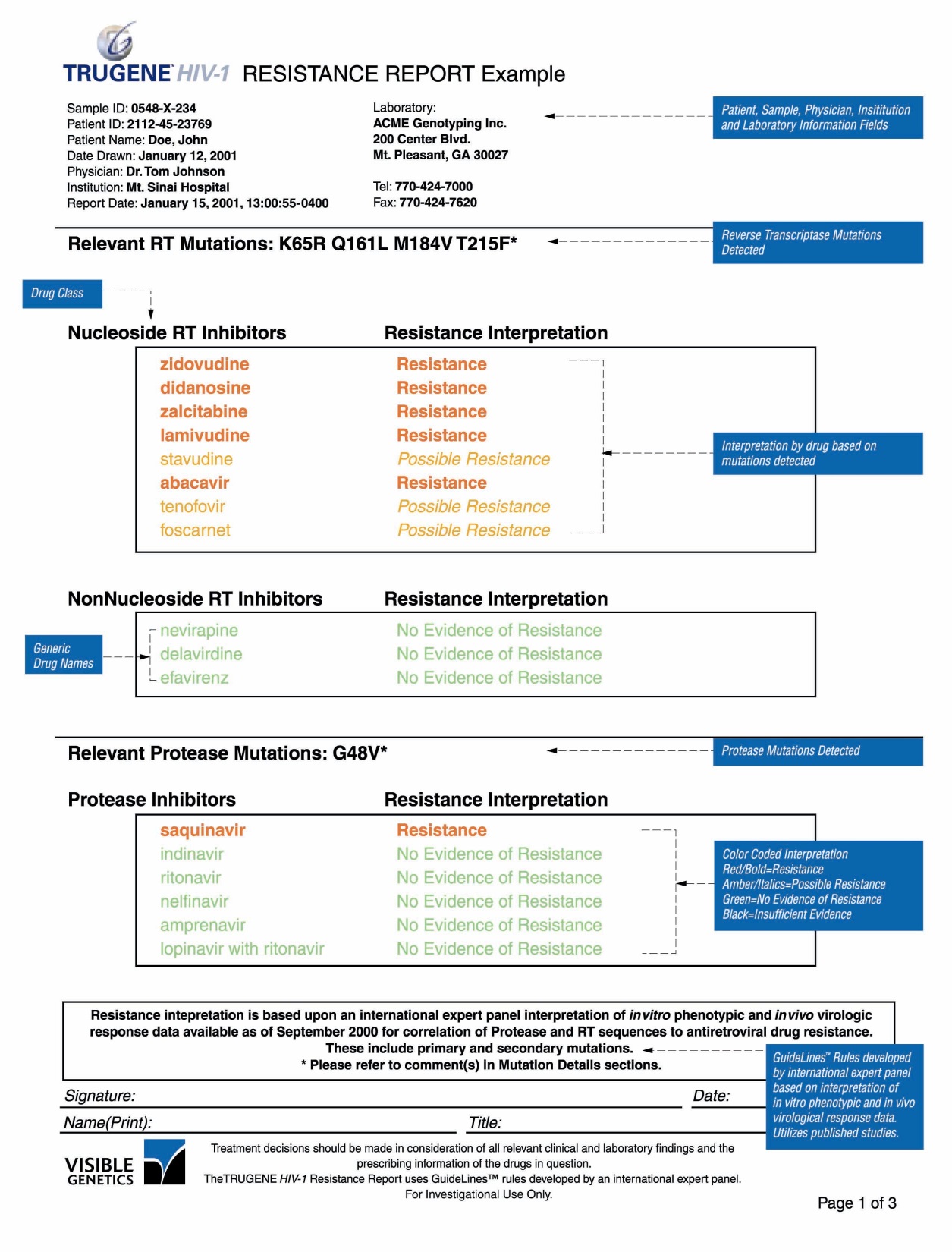 Reports each medication out as resistant, possibly resistant, or sensitive (meaning no evidence of resistance)
20
0
Phenotypic Resistance Testing
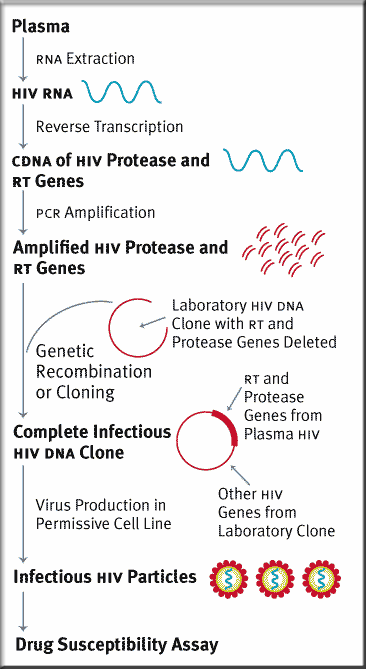 Tests viability the patient’s HIV in the presence of varying antiretroviral agents
Similar to traditional bacterial antibiotic susceptibility assays
Results reported as fold-change in susceptibility to antiretroviral agents
GenoSure Archive
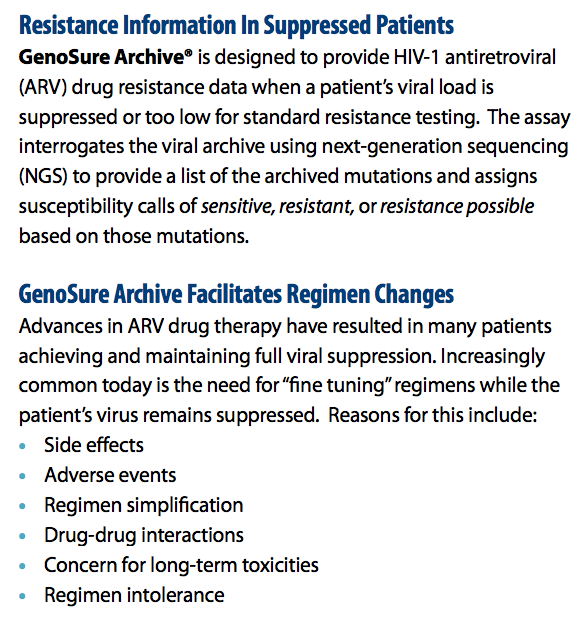 22
0
Stanford Database – www.hivdb.stanford.edu
Provides a database of mutated virus sequences that can be searched to hep determine drug resistance or susceptibility
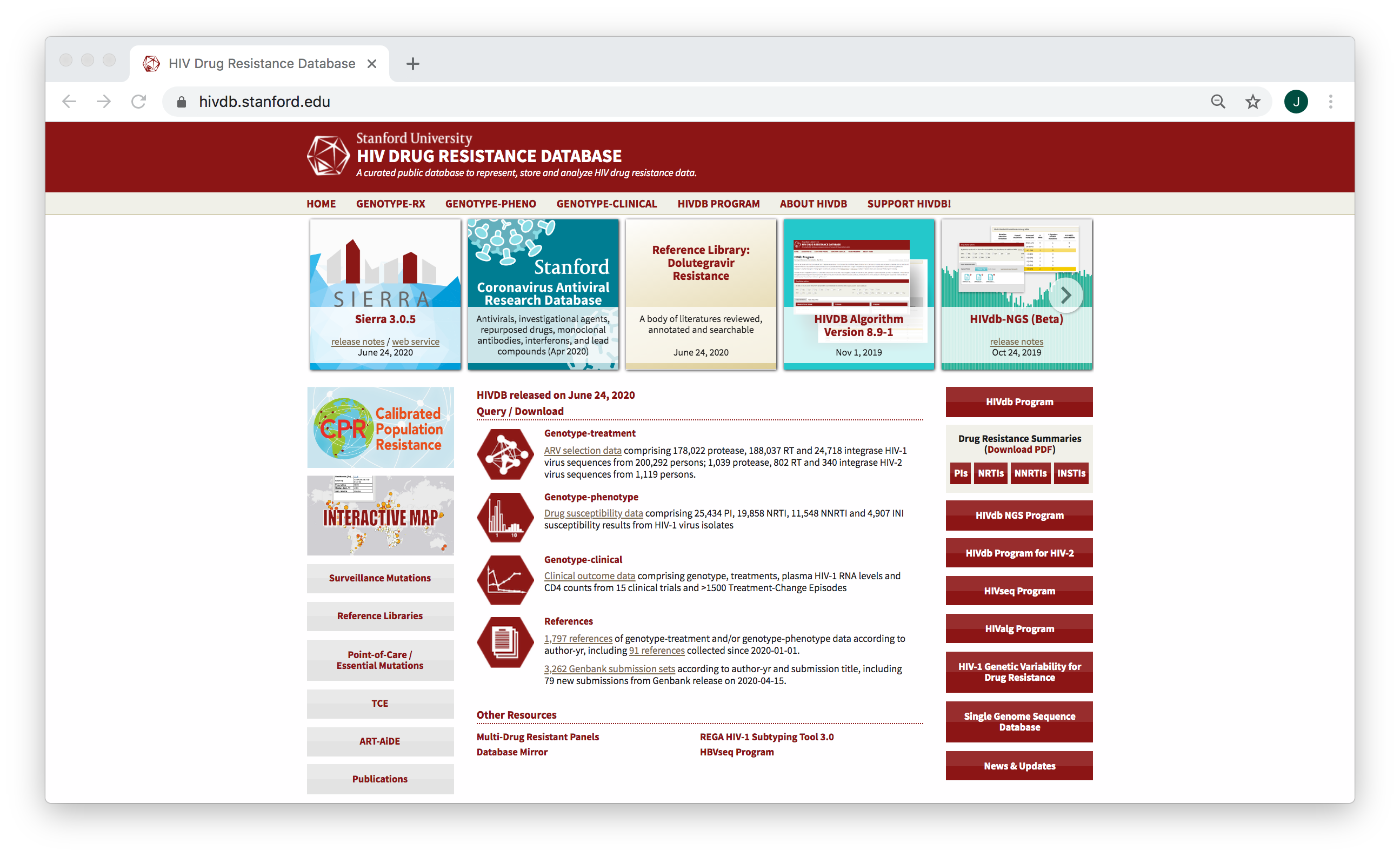 Click here to access database
0
Stanford Database – www.hivdb.stanford.edu
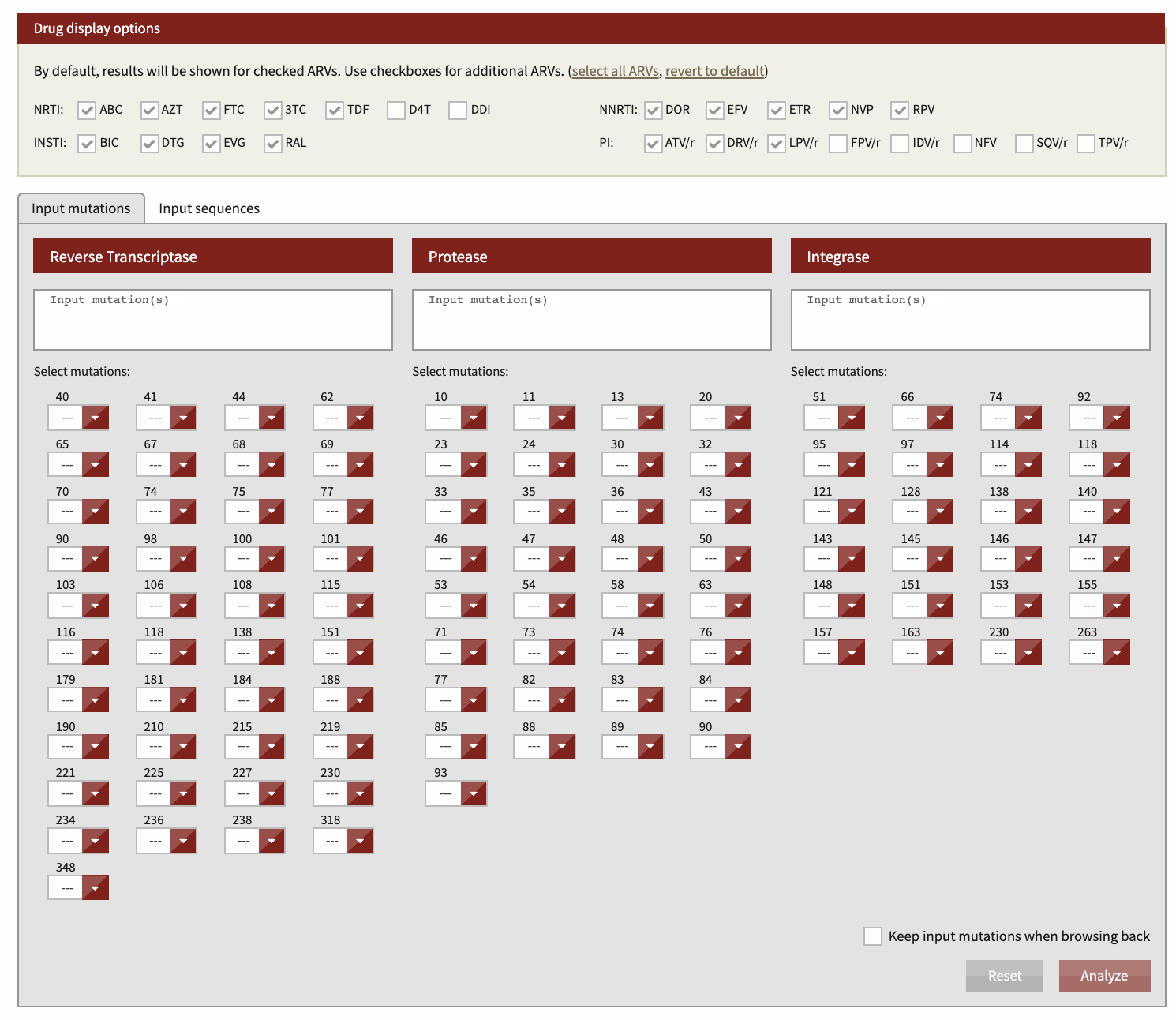 Input all mutations from all available HIV Genotypes 
Click analyze at bottom right
0
Stanford Database – www.hivdb.stanford.edu
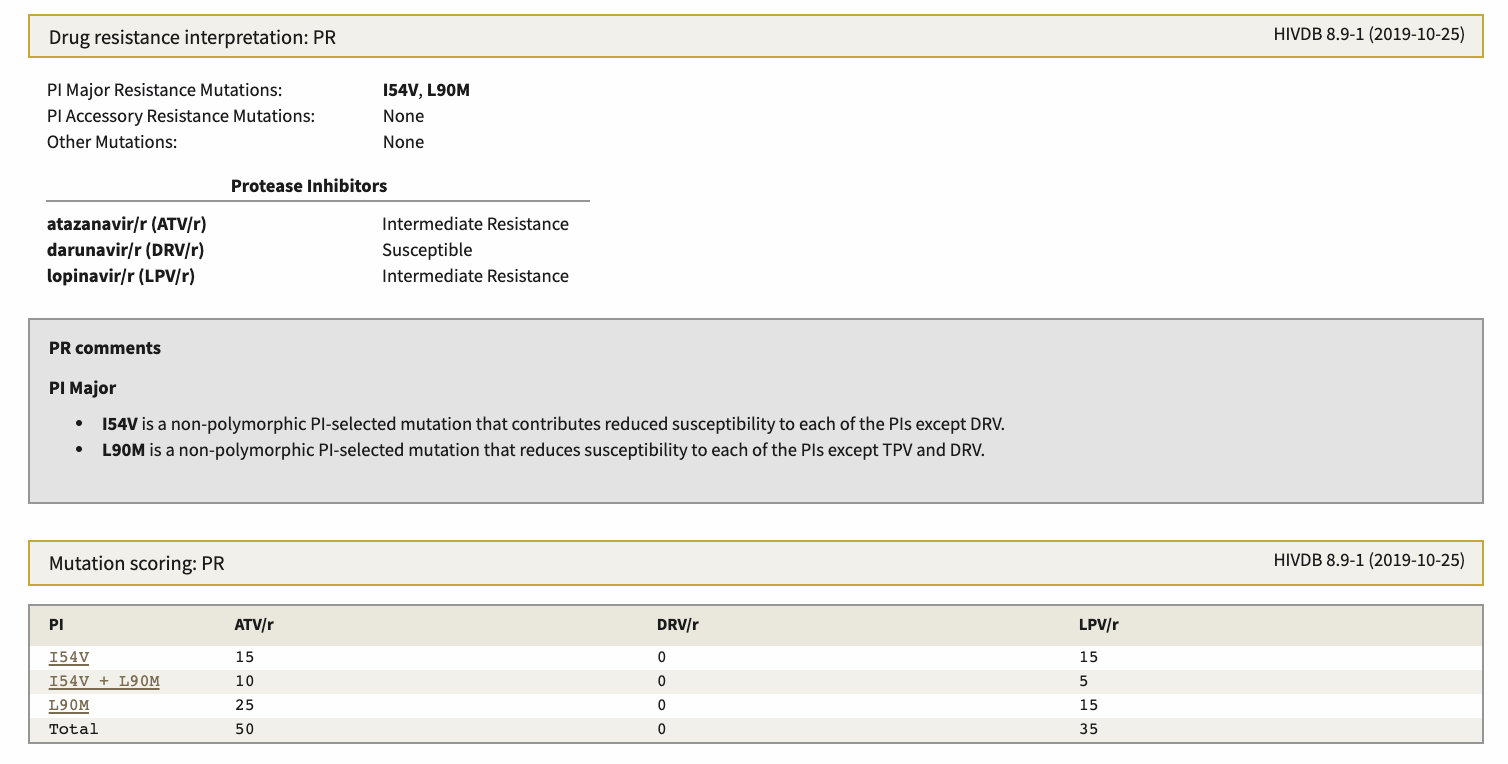 Provides resistance analysis
Resistance/Susceptible
Clinical comments

Provides mutation score
Higher score is “worse” for that drug
Lowest number is likely best drug
0
Stanford Database – www.hivdb.stanford.edu
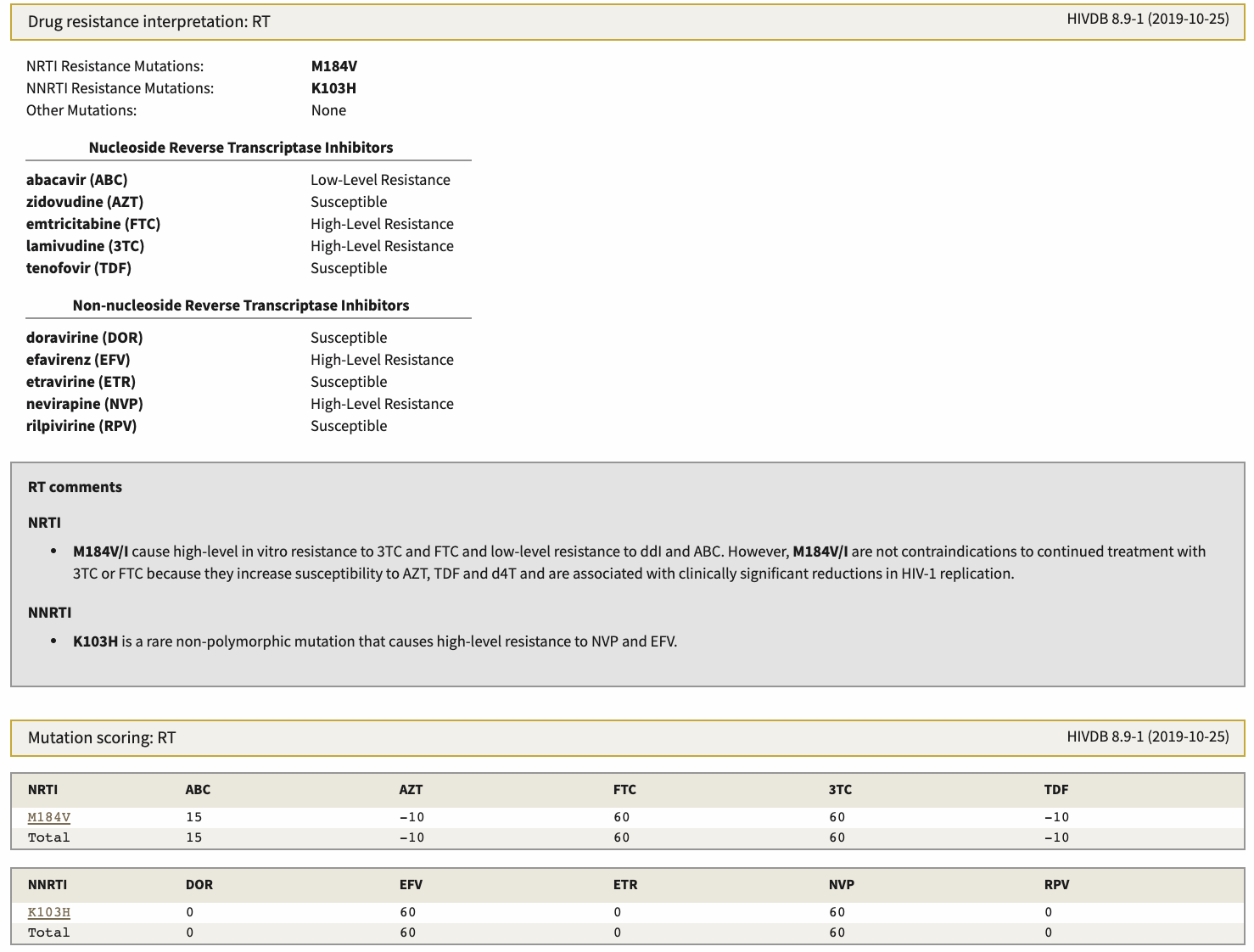 Provides resistance analysis
Resistance/Susceptible
Clinical comments

Provides mutation score
Higher score is “worse” for that drug
Lowest number is likely best drug
Some caveats, ie M184V
often OK to maintain the mutation, ie use 3TC or FTC despite resistance
CASE #1
27
Case #1
54yr female, recurrent URI prompted HIV testing
Tested positive Jan 2017, likely through heterosexual transmission 
Baseline HIV RNA 5,582,420 copies/mL, initial CD4 count was in the 20s.
Baseline GT, transmitted resistance to NNRTI: Y181C, N348I, E138K/R and V179E 
Initial regimen in February 2017 was Raltegravir 400mg BID with Tenofovir alafenamide/emtricitabine. 
Reports missing 4 days of treatment in 6months due to depression
August 2017 (6 month visit), HIV RNA 63,000 copies/ml, CD4 73
New resistance testing shows
NRTI, NNRTI - K65R, K70E, MI84V, N348I E138K, V179E, Y181C
INSTI - L74I, G140S, Q148M
Case #1
September 2017, She gets switched to 
Darunavir/cobicistat + atazanavir + tenofovir alafenamide + emtricitabine 
Provider requested me to review chart for ARV opinion
October 2017, Now HIV RNA 270 copies/ml, CD4 94 cells/mm3
Case #1, prior to Ibalizumab, Fostemsavir availability
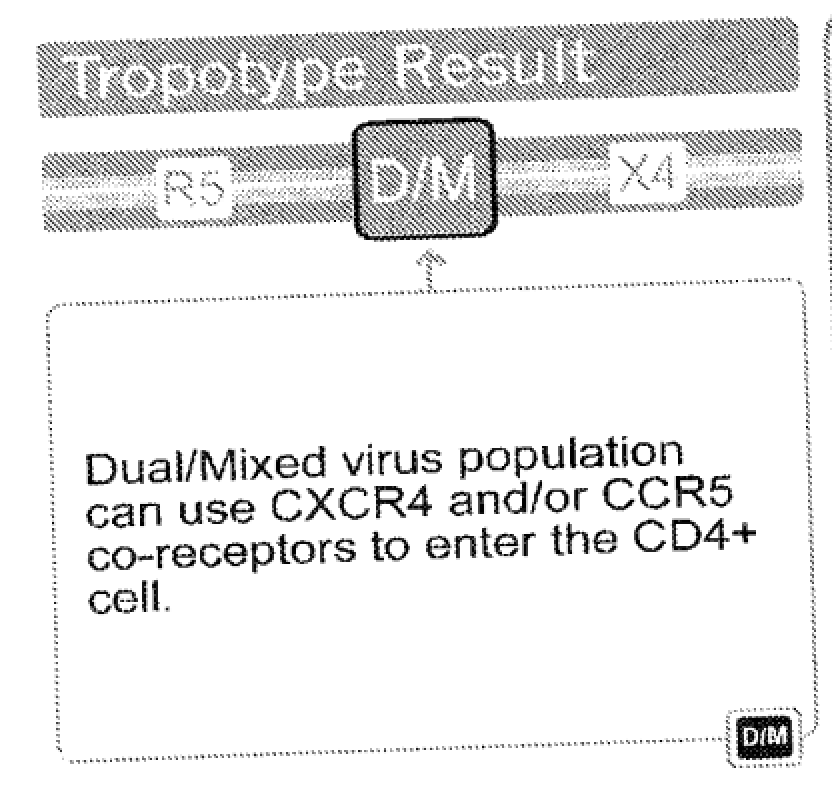 Trofile DNA dual/mixed
Fostemsavir expanded access explored. Wait listed as manufacturing issue and no current trial enrollment
Ibalizumab EAP- viral load >1000copies/ml (In NY, Chelsea, Jacobi and Yale, CT nearest sites)
March 2018, New GT Records
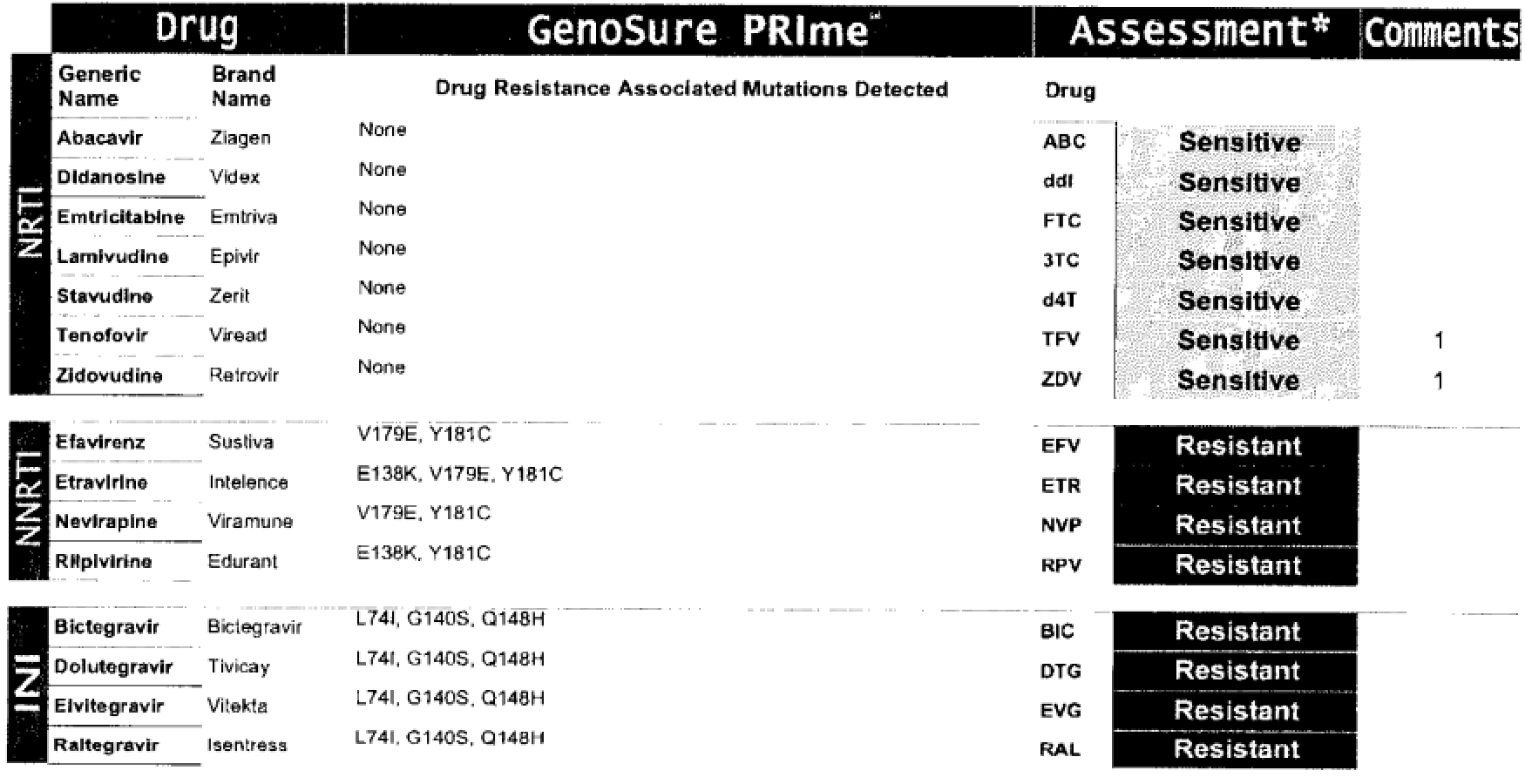 Note NO mutations
On NRTIs – GREAT
Example of reviewing
Old records too
31
March 2018, GT Records
Never “failed” a PI, so this makes sense
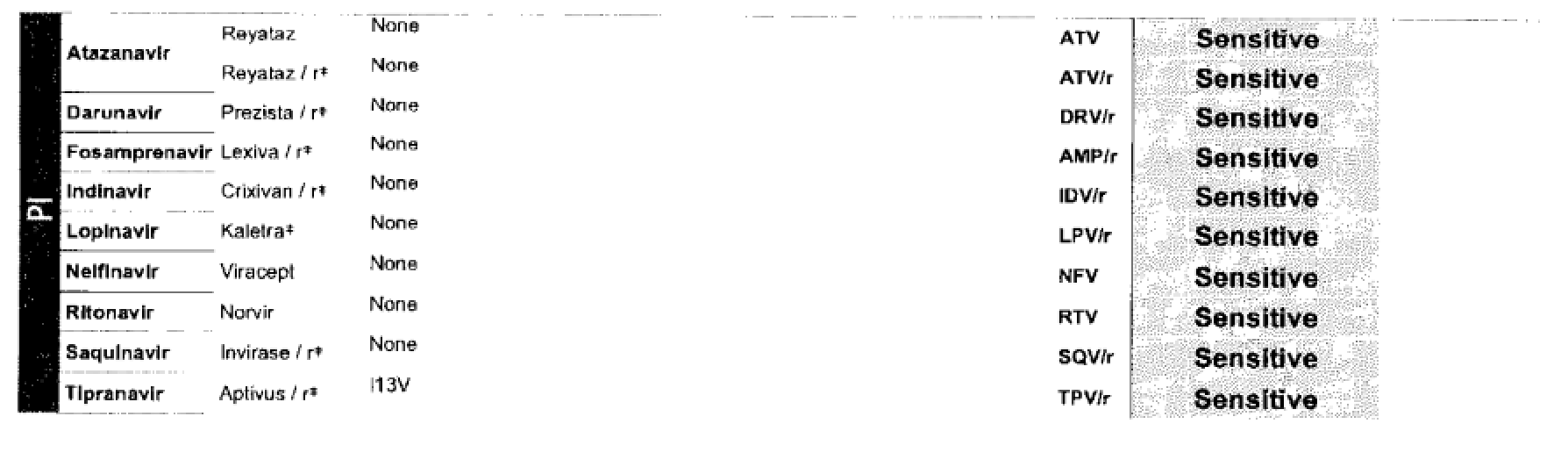 32
August 2017, old records
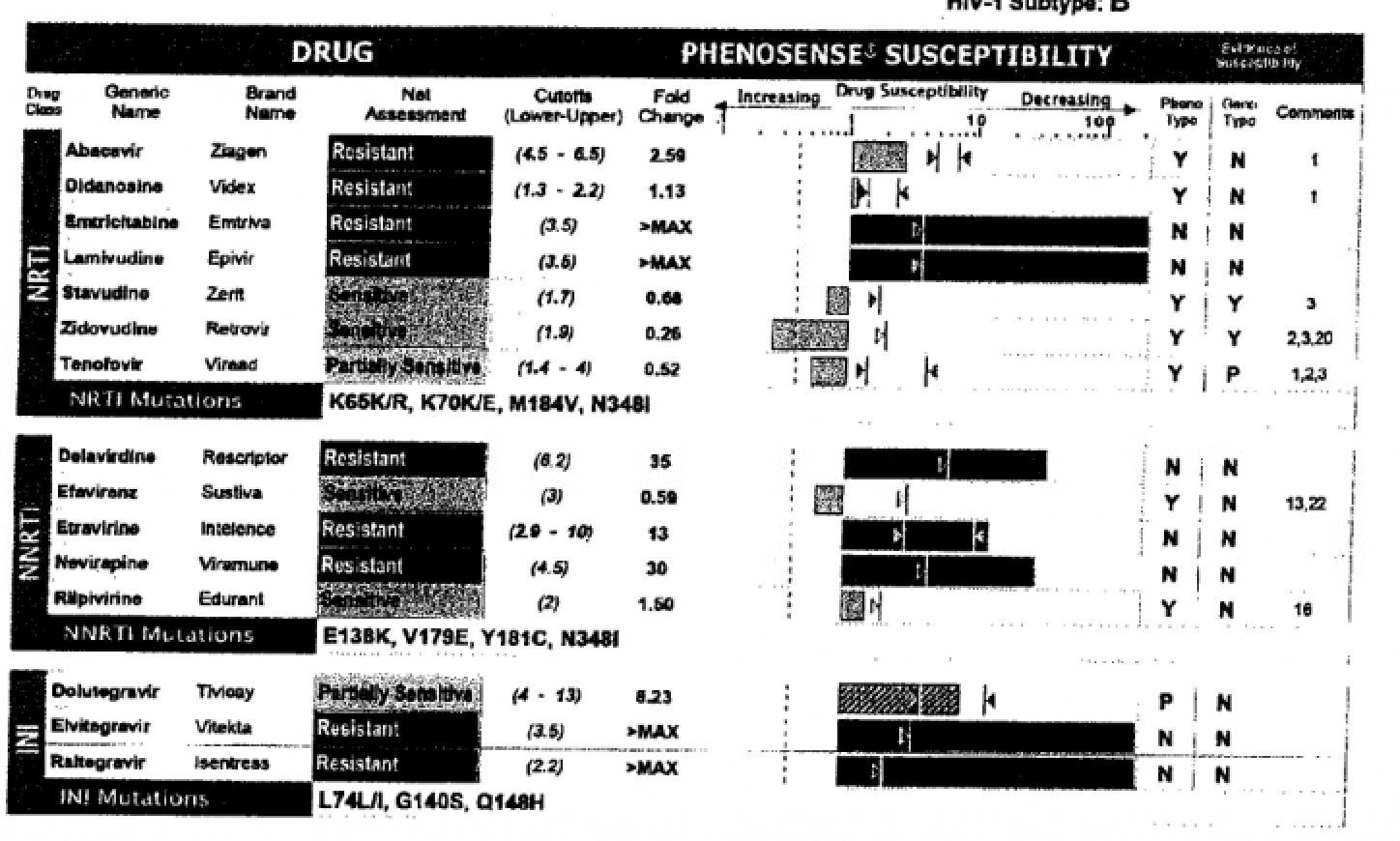 AZT active with K65R, 
Note mixture K65K/R
RPV OK, DOR not 
on GT at the time
DTG only partial
33
August 2017, old records
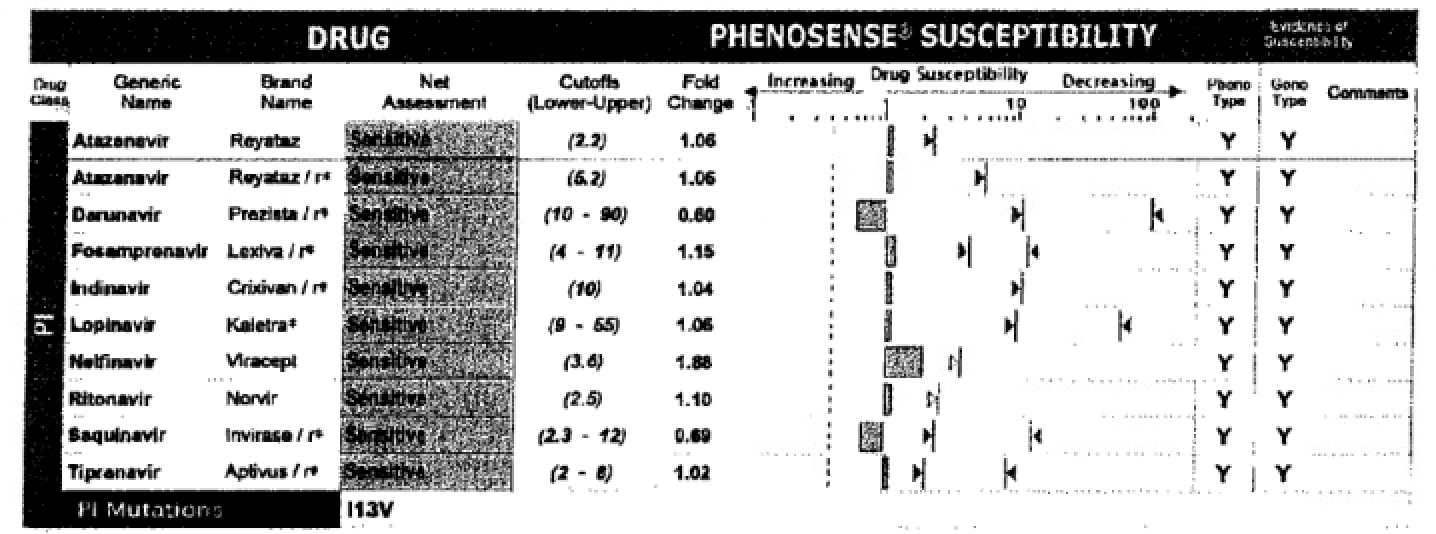 34
Stanford Database, April 2019
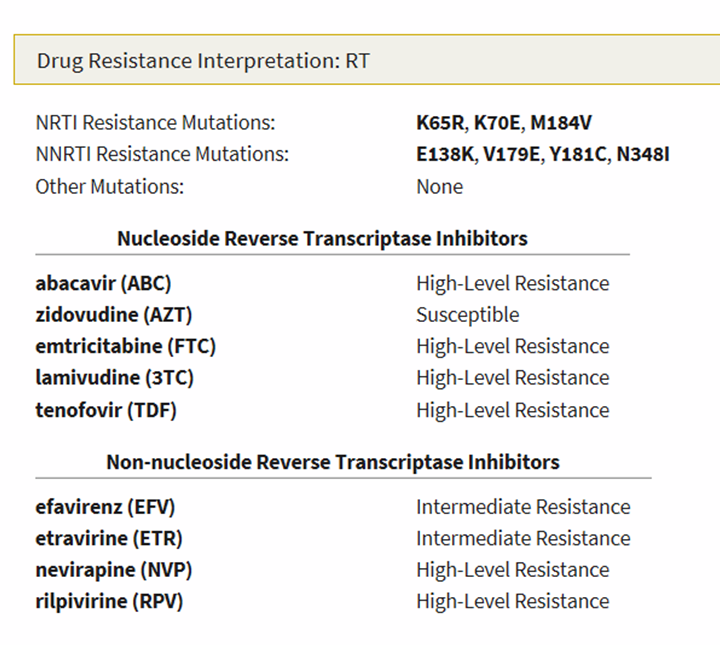 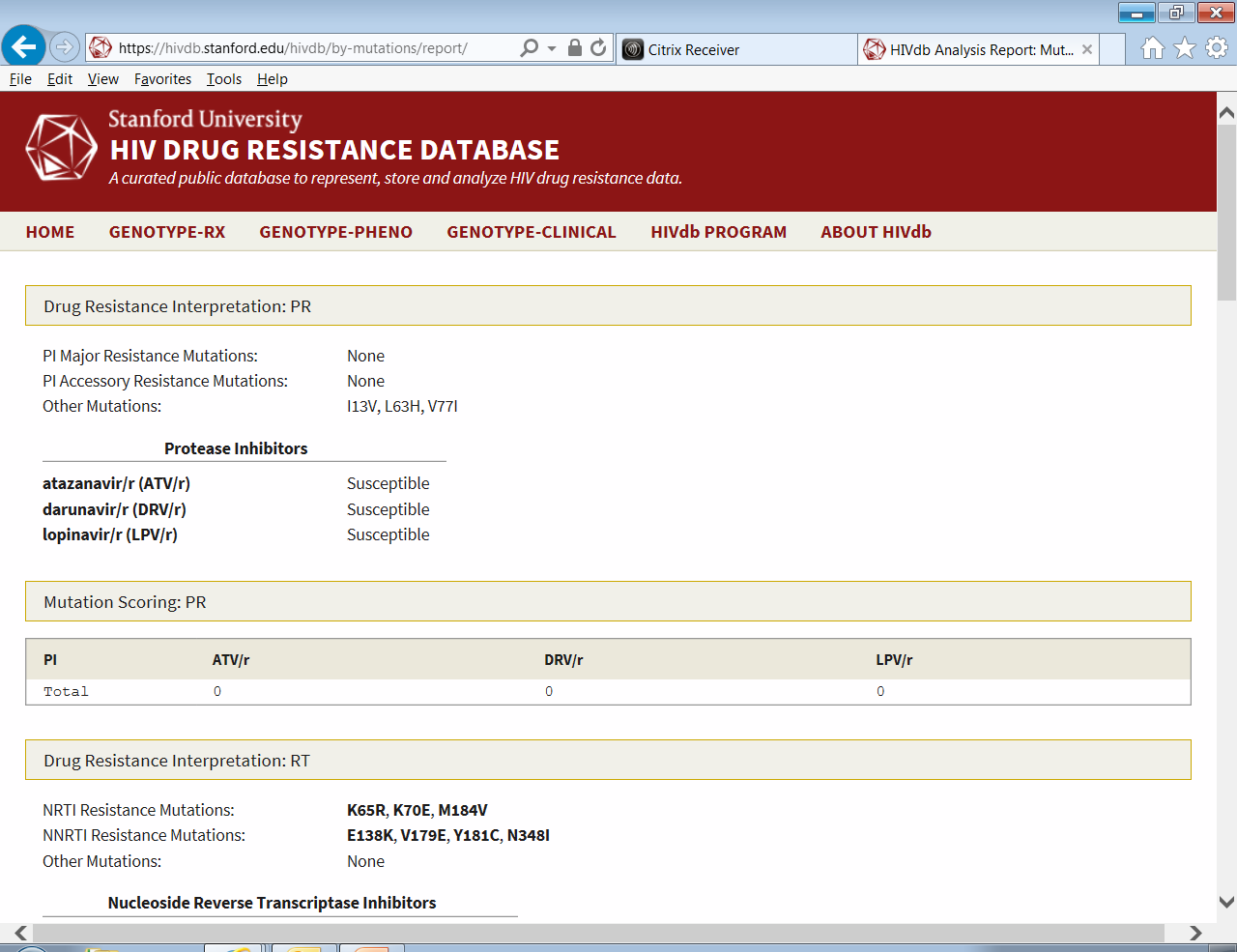 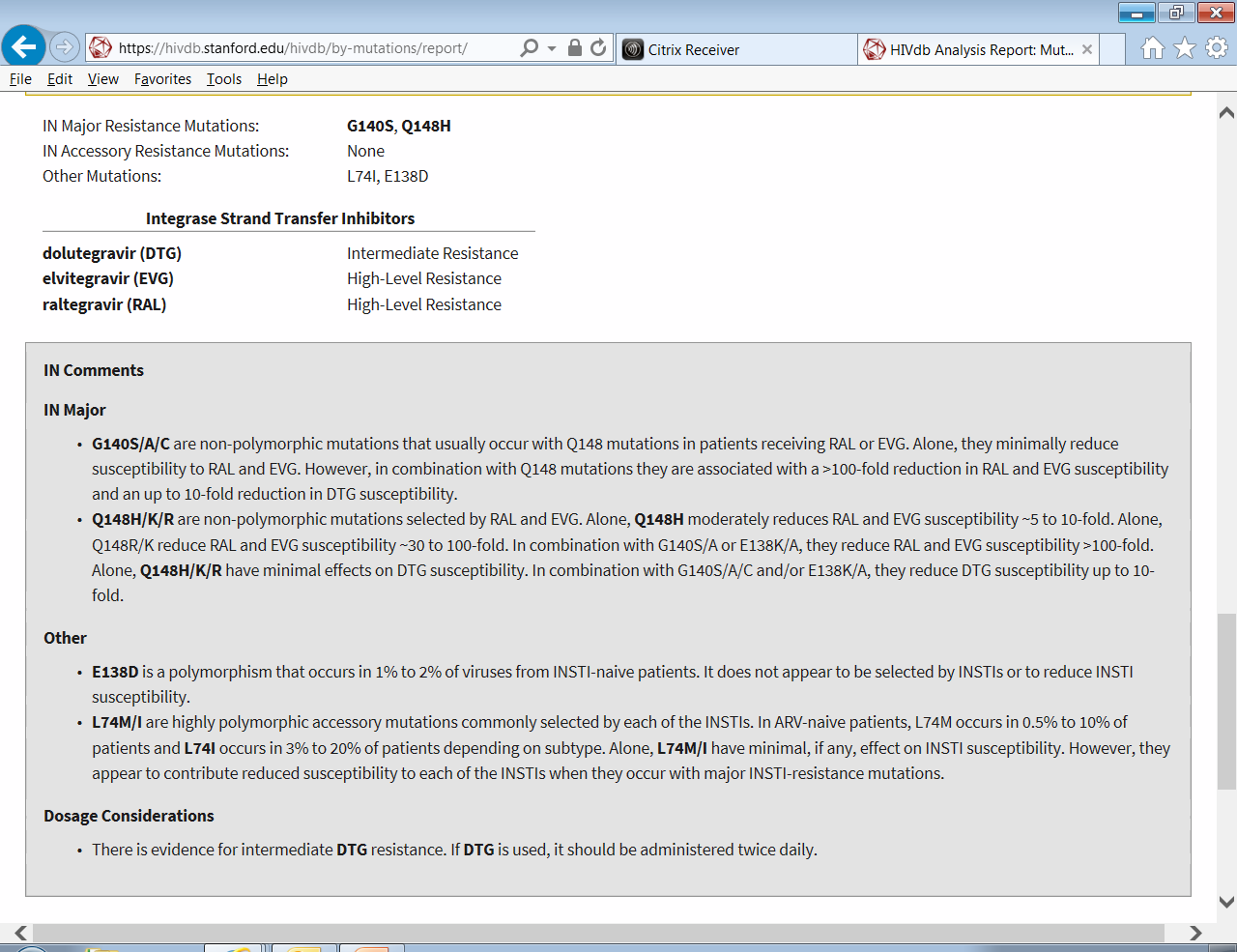 35
Ibalizumab, TMB-301 Study
CD4-directed post-attachment HIV-1 inhibitor 
Efficacy outcomes of IBA with OBR in patients resistant and susceptible dolutegravir (DTG) and darunavir (DRV) 
Study TMB-301
IBA, IV 2000 mg, followed by 800 mg doses every 2 weeks up to Week 25
OBR with at least 1 additional sensitive agent was added at day 7
Eligible patients continued to receive IBA for up to 96 weeks
IBA 2000mg 
IV load
IBA maintenance, 800mg IV q 14 days, 25 weeks
Wk 25
BL
Add OBR, Day 7
36
Emu B, et al. N Engl J Med 2018;379:645-54. DOI: 10.1056/NEJMoa1711460
Ibalizumab, TMB-301
40 patients
18 (45%) had DTG resistance, of which 11 had major DTG resistance mutations (Q148 plus additional mutations)
10/18 received DTG in their OBR while 
16 of 22 DTG susceptible patients received DTG as OBR
27 (68%) had DRV resistance
DRV was included as OBR in 26 patients: 18 with DRV resistance, 8 DRV susceptible 
5 discontinuations, all non IBA related - Death (2), Consent withdrawal (2), Physician decision (1)
37
Emu B, et al. N Engl J Med 2018;379:645-54. DOI: 10.1056/NEJMoa1711460
38
Emu B, et al. N Engl J Med 2018;379:645-54. DOI: 10.1056/NEJMoa1711460
Ibalizumab, TMB-301, Results
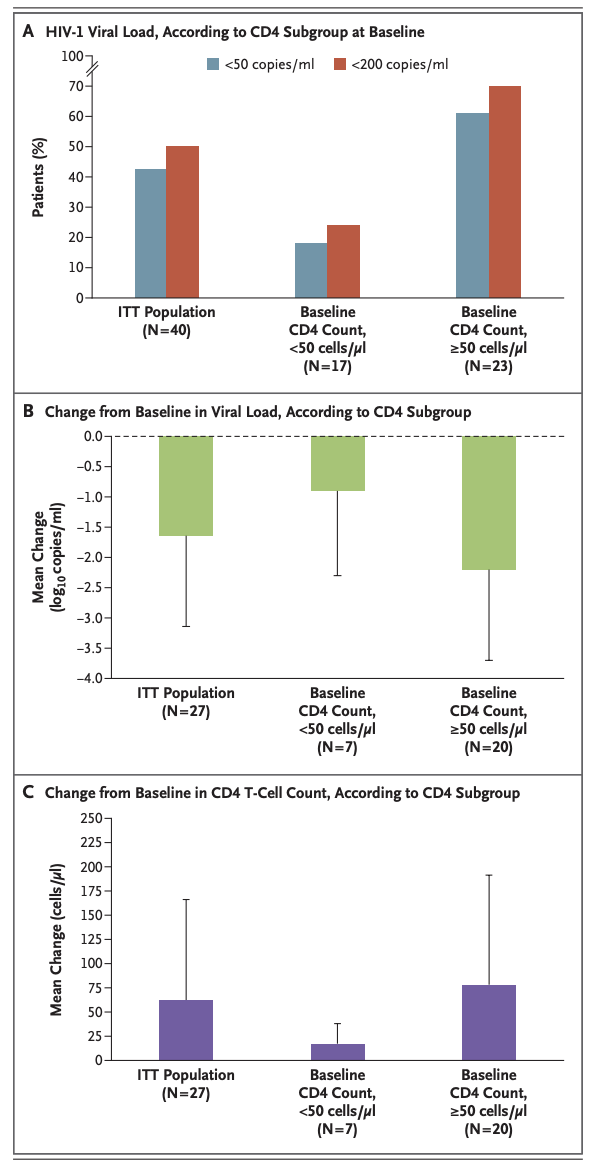 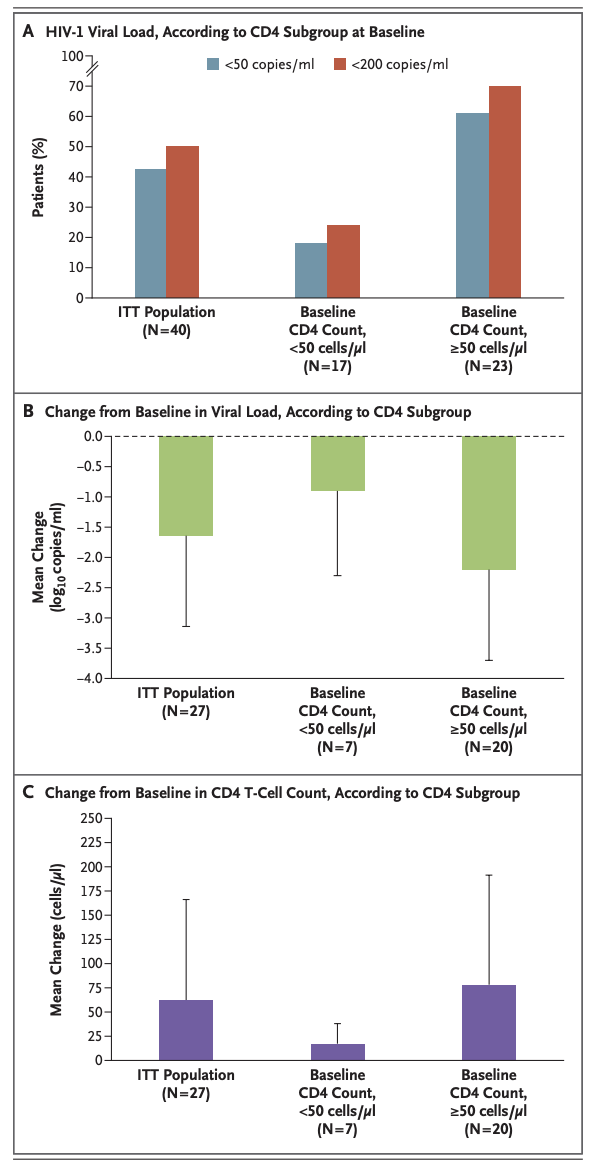 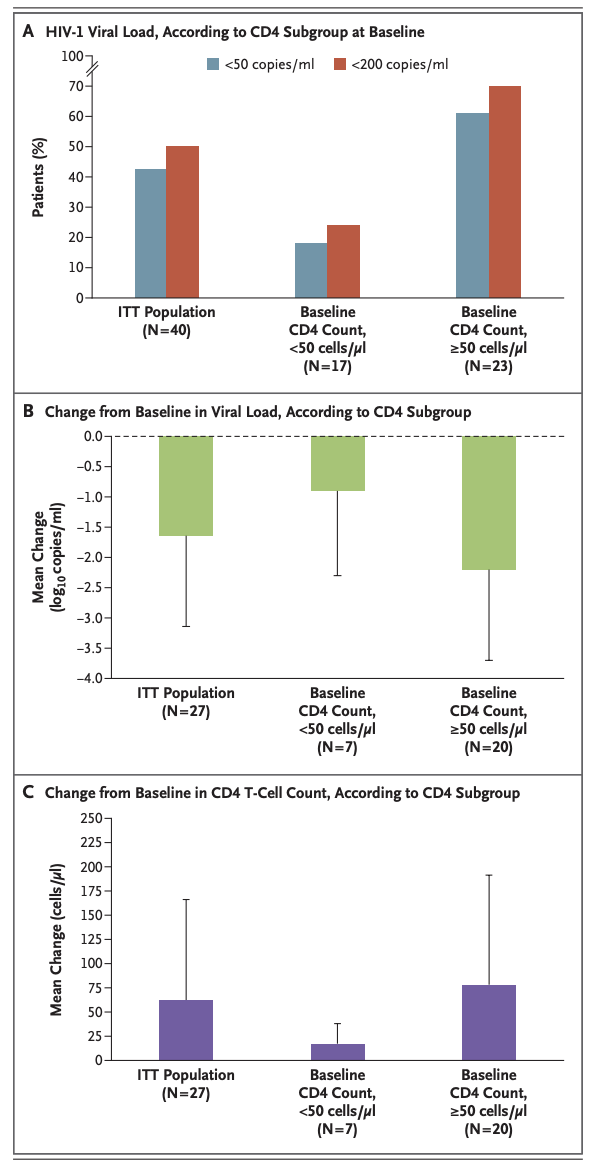 Emu B, et al. N Engl J Med 2018;379:645-54. DOI: 10.1056/NEJMoa1711460
39
40
Emu B, et al. N Engl J Med 2018;379:645-54. DOI: 10.1056/NEJMoa1711460
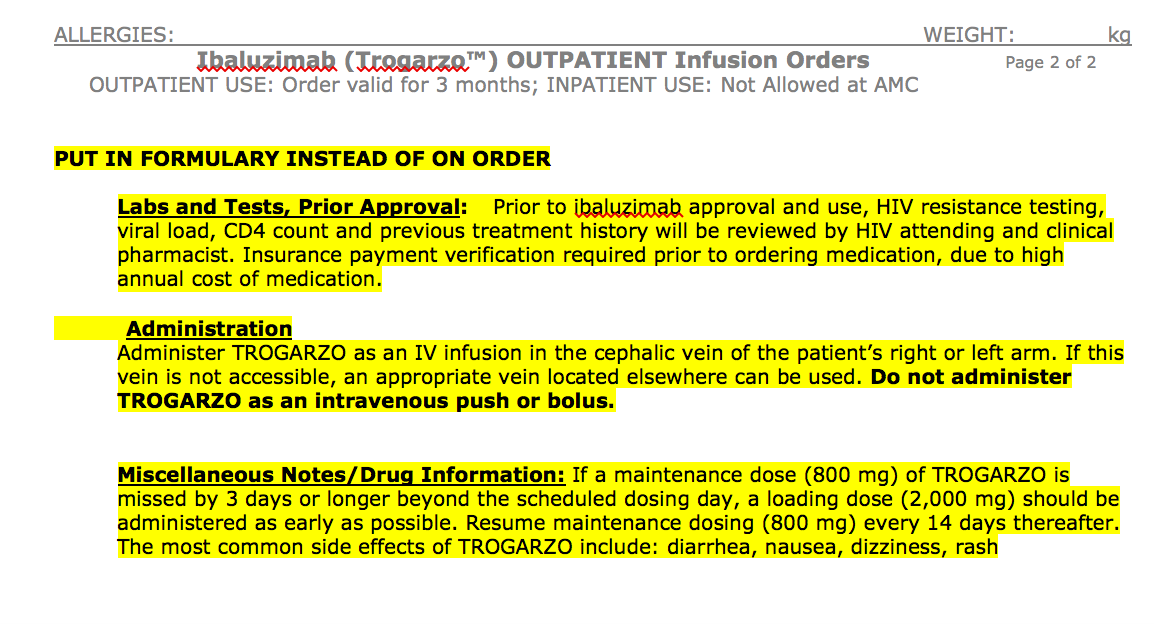 How did this happen?
Pharmacy fill report obtained. 2017 Feb, March, April, May both filled. June- no ARV filled. July- raltegravir alone and in August, FTC-TAF alone filled.
No drug-drug interaction identified.
Med dispensing through Pharmacy prefilled am - pm pouch with home delivery arranged.
On Cobicistat boosted darunavir once a day, dolutegravir BID and etravirine twice a day
Added Ibalizumab, no response
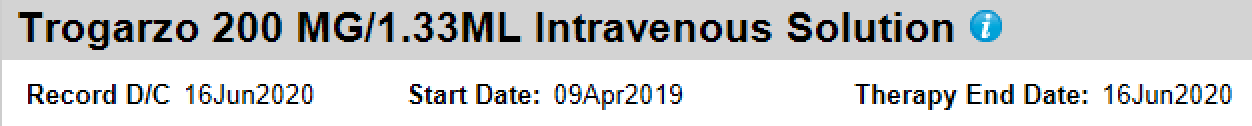 42
What’s next? Spring/Summer 2020
COVID complicated and continues to complicate numerous aspects of HIV care
Laboratory draws
Face to Face versus Virtual visits
Regimen changes/complexities
Prior Authorization timing
Even if on Ibalizumab, patient concerns about safety, etc
43
New Stanford Database Analysis, Summer 2020
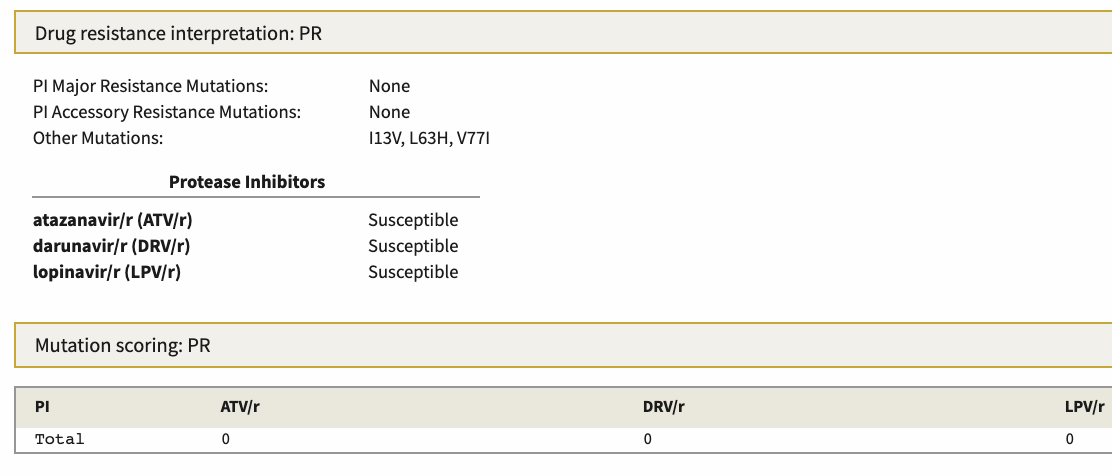 44
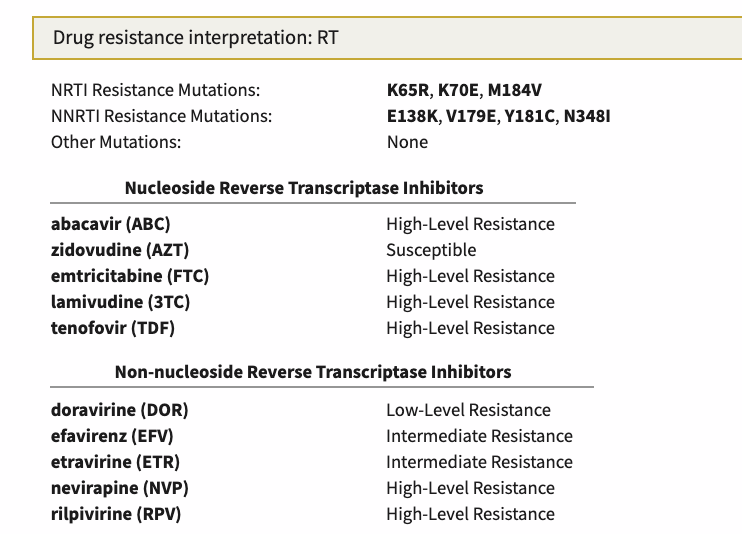 New Stanford Database AnalysisSummer 2020
AZT active, patient had severe
Headaches when used in past
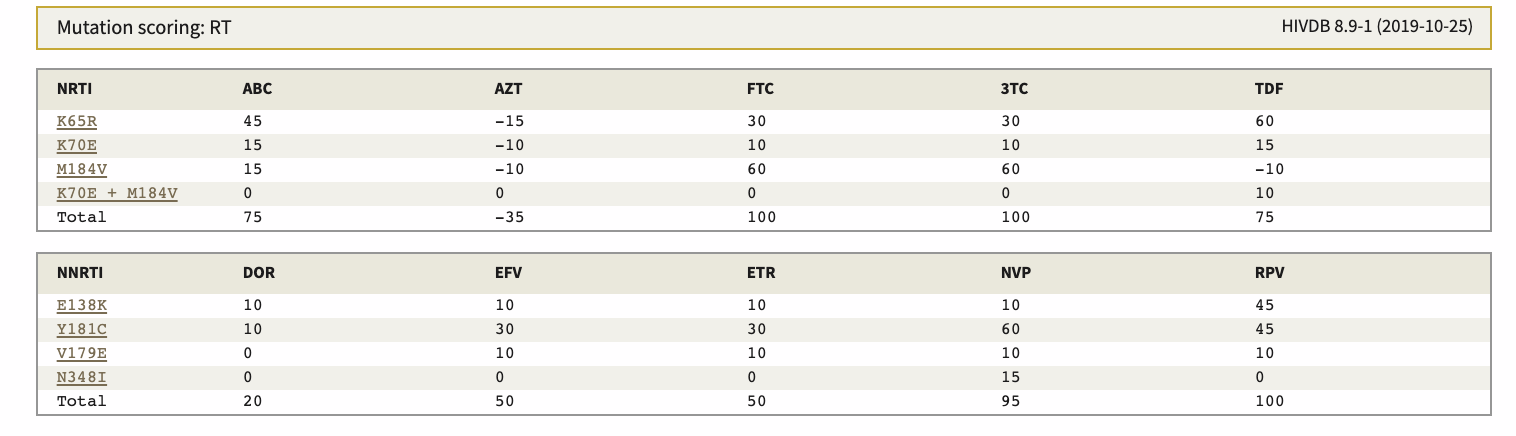 Mutation Score – Higher is worse, lower is better – Calculated for each medication
45
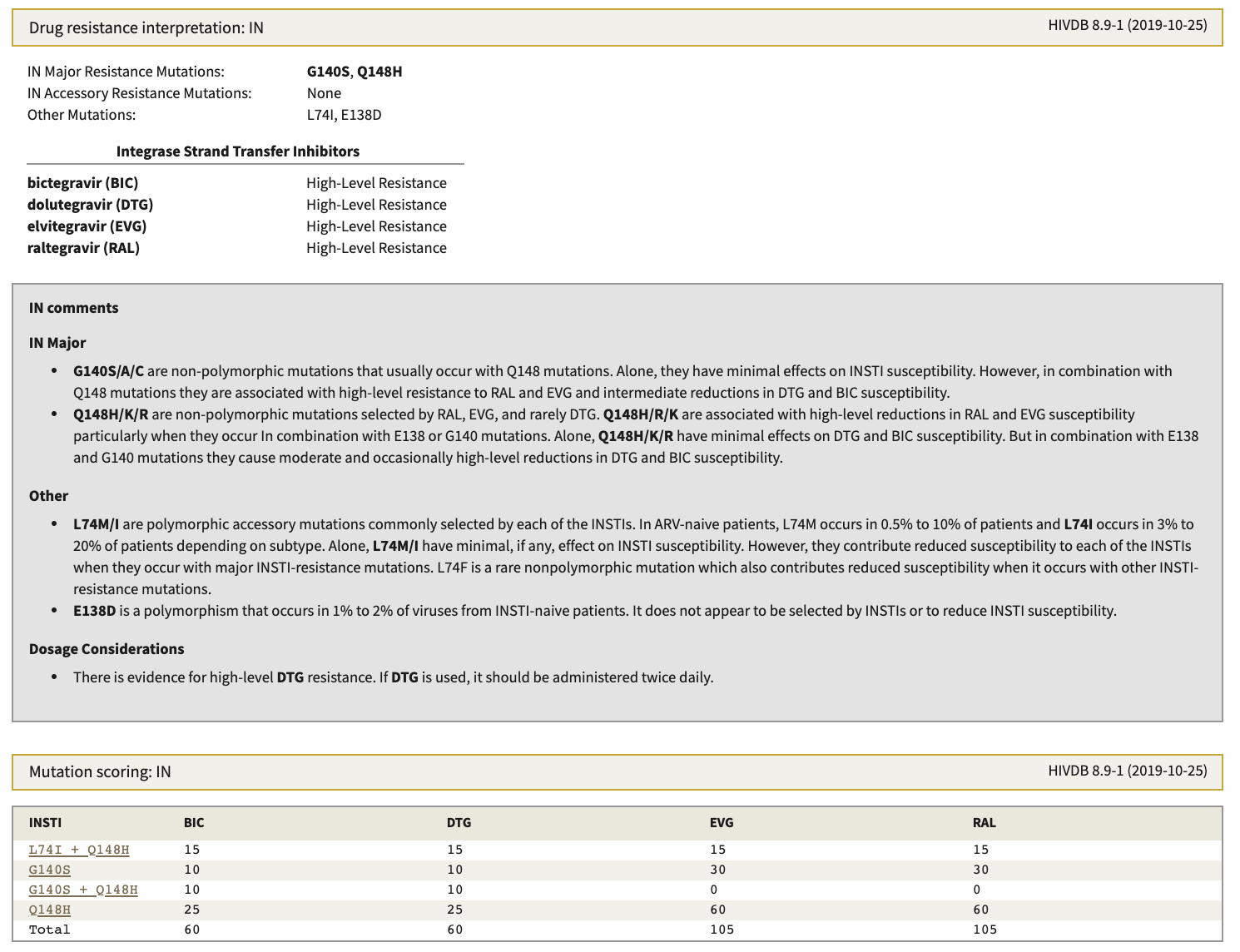 New Stanford Database AnalysisSummer 2020
Note both DTG and BIC are equal for scoring, high level resistance
46
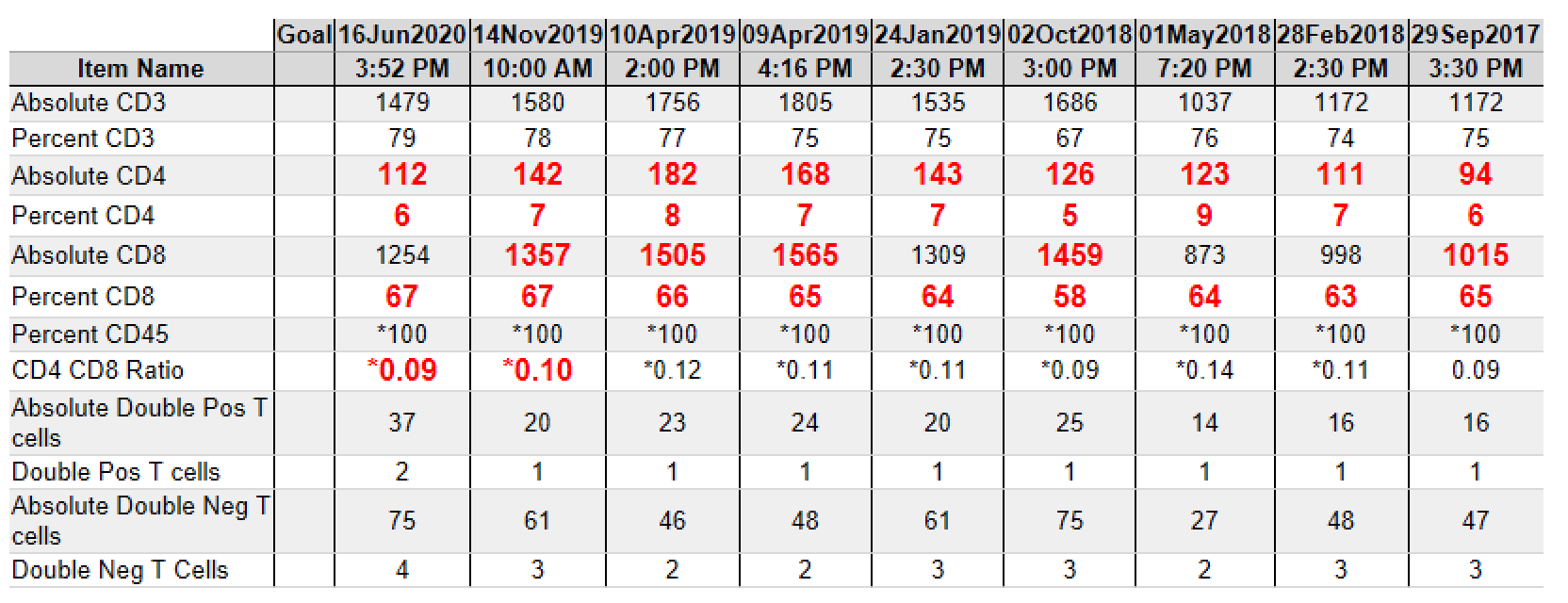 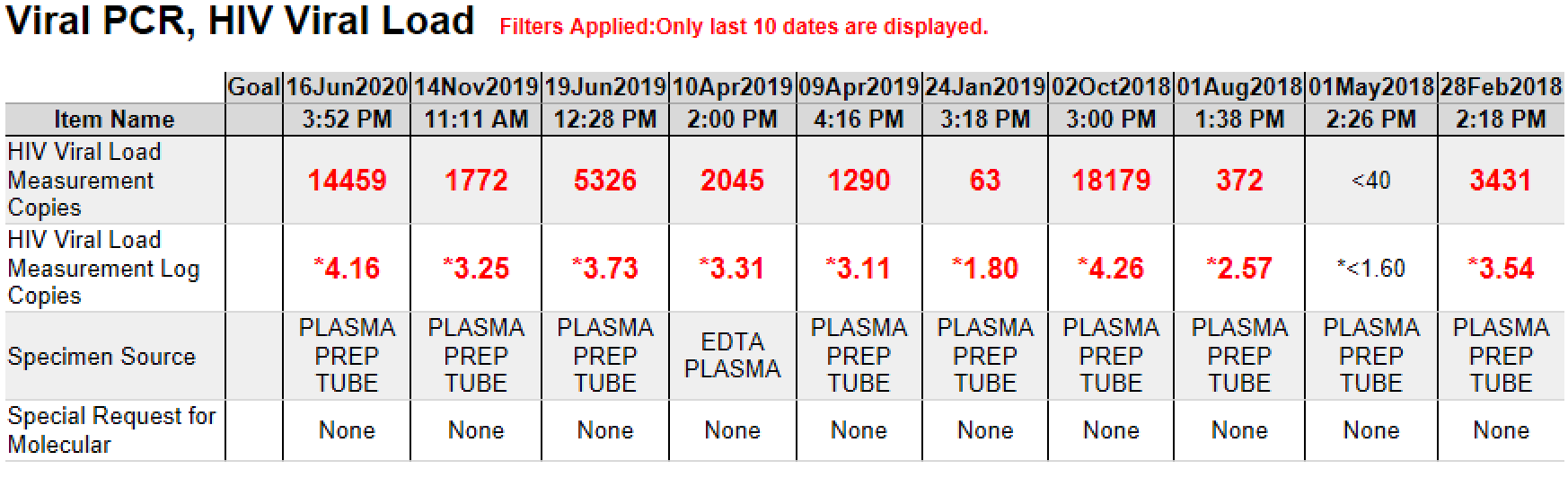 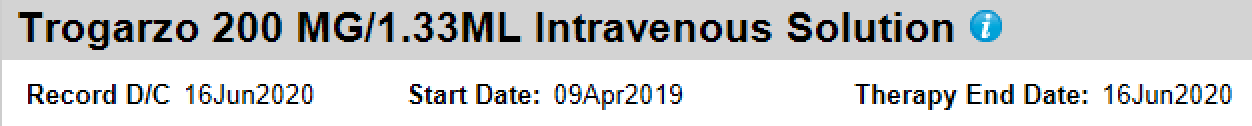 47
Is Fostemsavir an option?
Prodrug of temsavir
Gp120 directed attachment inhibitor
Indication
Use in combination with other antiretrovirals to treat HIV-1 infection in heavily treatment-experienced adults with multidrug-resistant HIV-1 infection failing their current ARV regimen due to resistance, intolerance, or safety considerations
Dosing
Extended Release 600mg tablets with or without food twice daily – DO NOT CRUSH
48
Rukobia Product Information. ViiV Healthcare, 2020
Fostemsavir, Adverse Events
Adverse Events
Most common, observed in ≥5% of subjects, was nausea (10%)
81% of ARDs were mild or moderate in severity
QTc Prolongation 
At doses of 2,400 mg twice daily, fostemsavir has been shown to significantly prolong the QTc interval of the electrocardiogram
Caution in patients with a history of QTc interval prolongation or in patients with relevant pre-existing cardiac disease or who are taking drugs with a known risk of Torsade de Pointes
AST/ALT elevations in HBV or HCV co-infection
Monitoring AST/ALT 
Maintain effective HBV therapy in patients co-infected HBV
49
Rukobia Product Information. ViiV Healthcare, 2020
Fostemsavir – Contraindicated Medications
Medications above are all inducers of CYP3A4 and will likely reduce drug levels of fostemsavir
50
Rukobia Product Information. ViiV Healthcare, 2020
Fostemsavir – Drug Interactions
51
Rukobia Product Information. ViiV Healthcare, 2020
Fostemsavir – Drug Interactions
52
Rukobia Product Information. ViiV Healthcare, 2020
BRIGHTE Study, ongoing Phase 3
Design - Randomized, double-blind, placebo-controlled, 2 Cohorts
Randomized Cohort –Treatment experienced, failing regimen, HIV-1 RNA > 400 copies/ml AND
1 or 2 ARV classes remaining with >1 fully active agent per class
Unable to construct viable regimen from remaining agents









Non-randomized Cohort – Treatment experienced, failing current regimen, HIV-1 RNA > 400 copies/ml AND
0 ARV classes remaining and no remaining fully active approved agents
Randomized 3:1
Blinded FTR 600mg BID + failing regimen
Day1                       Day 9                 24wks              48wks                 96wks
Non Randomized
Open-label FTR 600mg BID + OBT
Open-label FTR 600mg BID + OBT
Blinded placebo BID + failing regimen
Day 1                24wks              48wks                 96wks
53
Lataillade M, et al. 10th IAS Conference on HIV Science, July 21-24, 2019, Mexico City.
 Abstract MOAB0102.
BRIGHTE, Baseline Characteristics
54
Lataillade M, et al. 10th IAS Conference on HIV Science, July 21-24, 2019, Mexico City.
 Abstract MOAB0102.
BRIGHTE, Baseline ARV Exposure and Resistance
55
Lataillade M, et al. 10th IAS Conference on HIV Science, July 21-24, 2019, Mexico City.
 Abstract MOAB0102.
Most Common ARV in initial OBT
56
Lataillade M, et al. 10th IAS Conference on HIV Science, July 21-24, 2019, Mexico City.
 Abstract MOAB0102.
BRIGHTE – HIV RNA <40 copies/ml, FDA Snapshot, ITT-E
57
Lataillade M, et al. 10th IAS Conference on HIV Science, July 21-24, 2019, Mexico City.
 Abstract MOAB0102.
Mean Change from BL in CD4 Count
58
Lataillade M, et al. 10th IAS Conference on HIV Science, July 21-24, 2019, Mexico City.
 Abstract MOAB0102.
Doravirine (Pifeltro®)
NNRTI dosed once daily with or without food that is approved for use in persons with no antiretroviral history and in switch
The non-nucleoside reverse transcriptase inhibitor (NNRTI) anchor drug in this regimen—doravirine—retains activity in the presence of common NNRTI drug-resistant mutations (e.g. K103N, Y181C, G190A) and thus may have clinical utility for individuals with resistance to other NNRTI’s. 
No CD4 count or HIV RNA level restrictions
No proton pump inhibitor limitations
No dosage adjustment required in patients with mild, moderate, or severe renal impairment
No dosage adjustment CPT A or B, has not been studied in CPT C
Good PK with Darunavir/c, dolutegravir – minimal risk of drug interactions
Pifeltro Product Information, Merck, 2020.
Select Combinations with Acceptable PK – DHHS
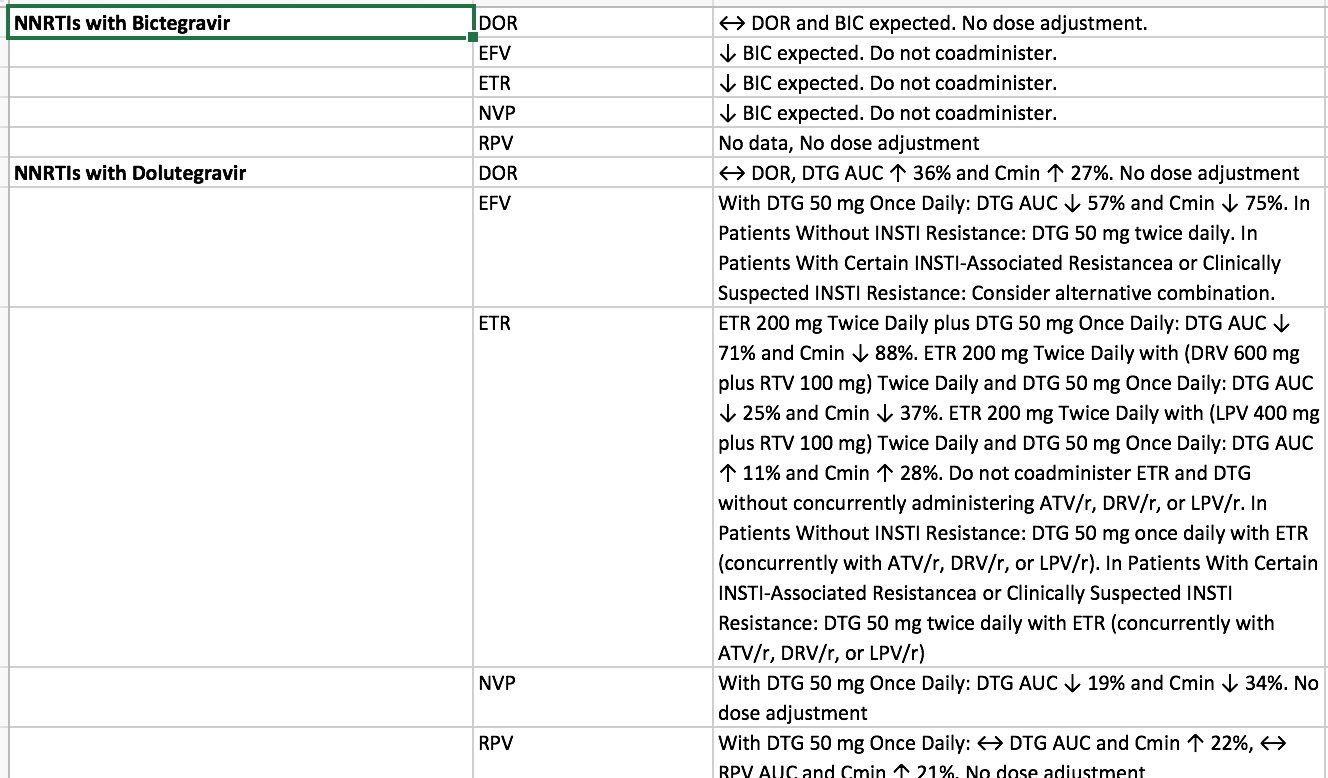 60
DHHS Guidelines, December 2019.
Select Combinations with Acceptable PK – DHHS
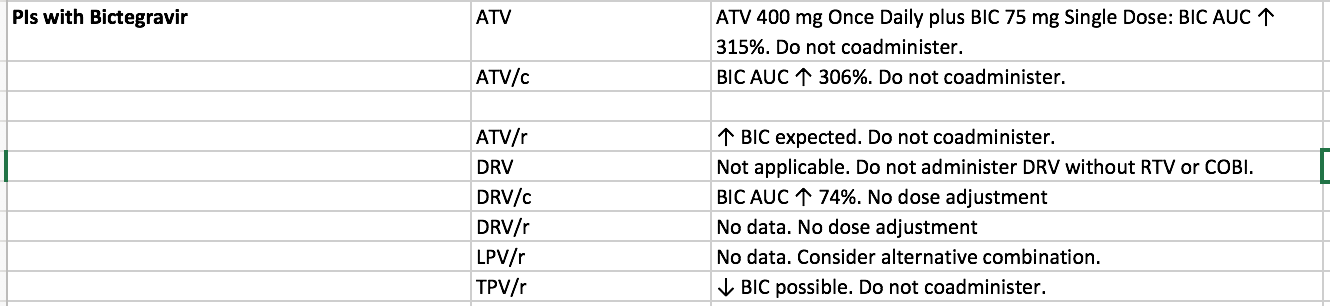 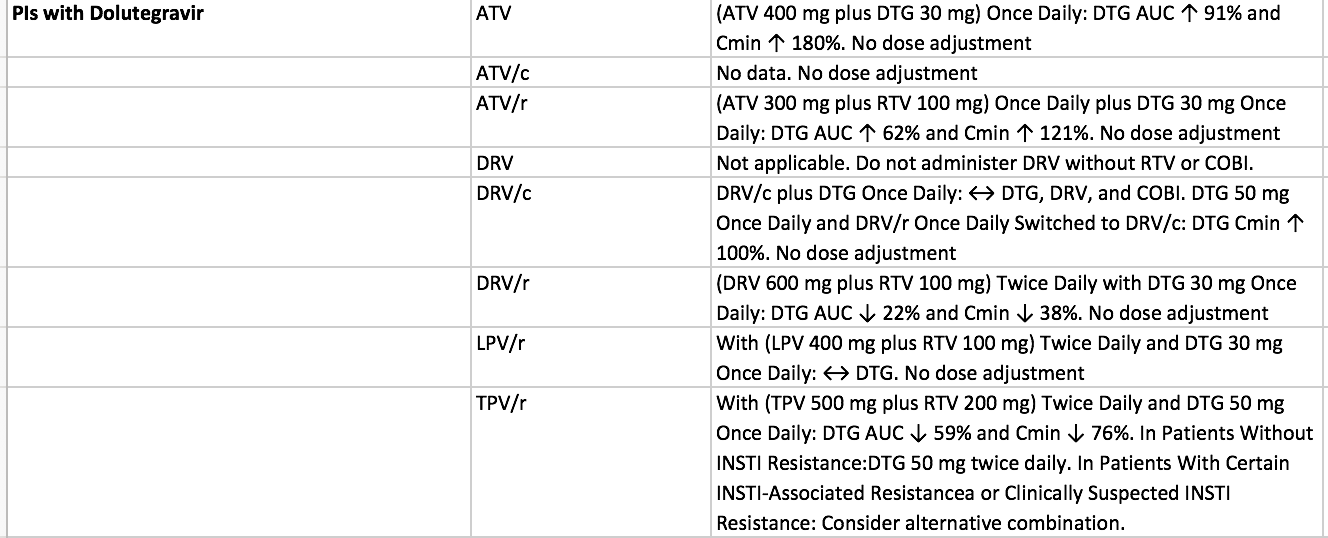 61
DHHS Guidelines, December 2019.
Select Combinations with Acceptable PK – DHHS
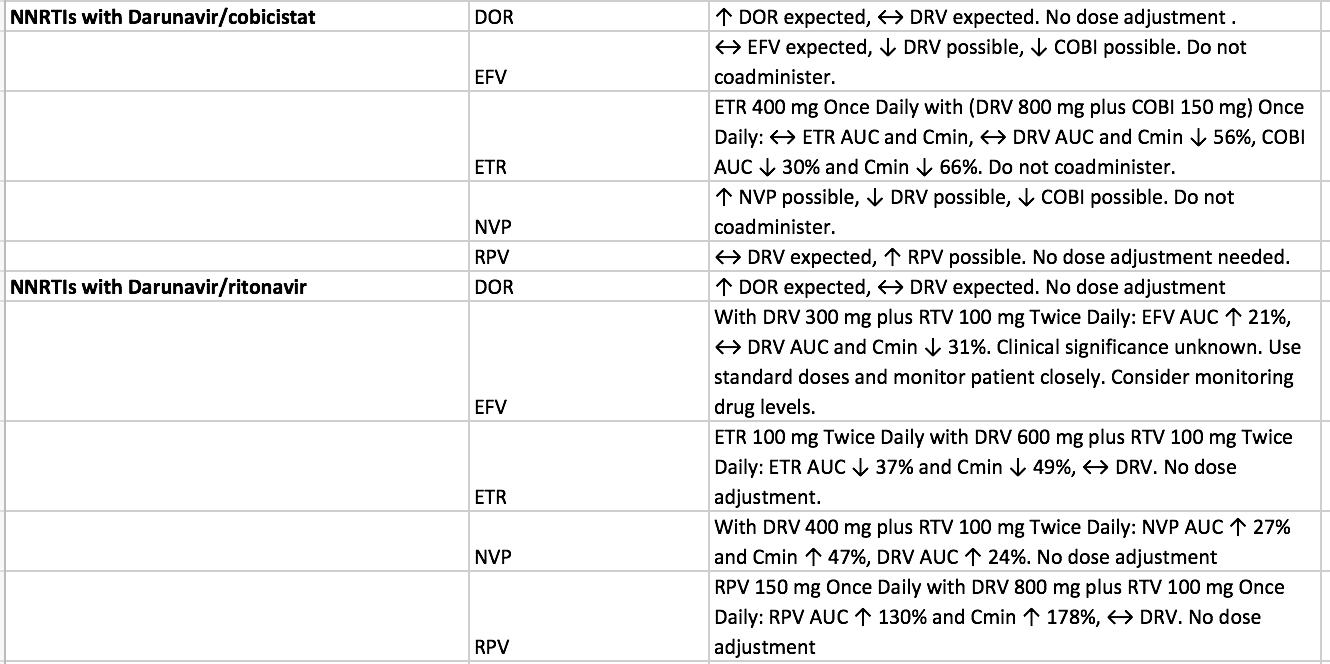 62
DHHS Guidelines, December 2019.
Fostemsavir – Drug Interactions
63
Rukobia Product Information. ViiV Healthcare, 2020
Select Combinations with Acceptable PK – Pill Burden Minimization
NNRTI with INSTI
Biktarvy (BIC/FTC/TAF) + Pifeltro (doravirine)
Tivicay (Dolutegravir) + Pifeltro (doravirine)
Odefsey (RPV/TAF/FTC) + Tivicay (dolutegravir)

PI with INSTI
Symtuza (DRV/c/TAF/FTC) + Tivicay (dolutegravir)
Prezcobix (DRV/c) + Biktarvy (BIC/FTC/TAF)
Prezcobix (DRV/c) + Tivicay (Dolutegravir)
64
DHHS Guidelines, December 2019.
VL and CD4 Data, Updated
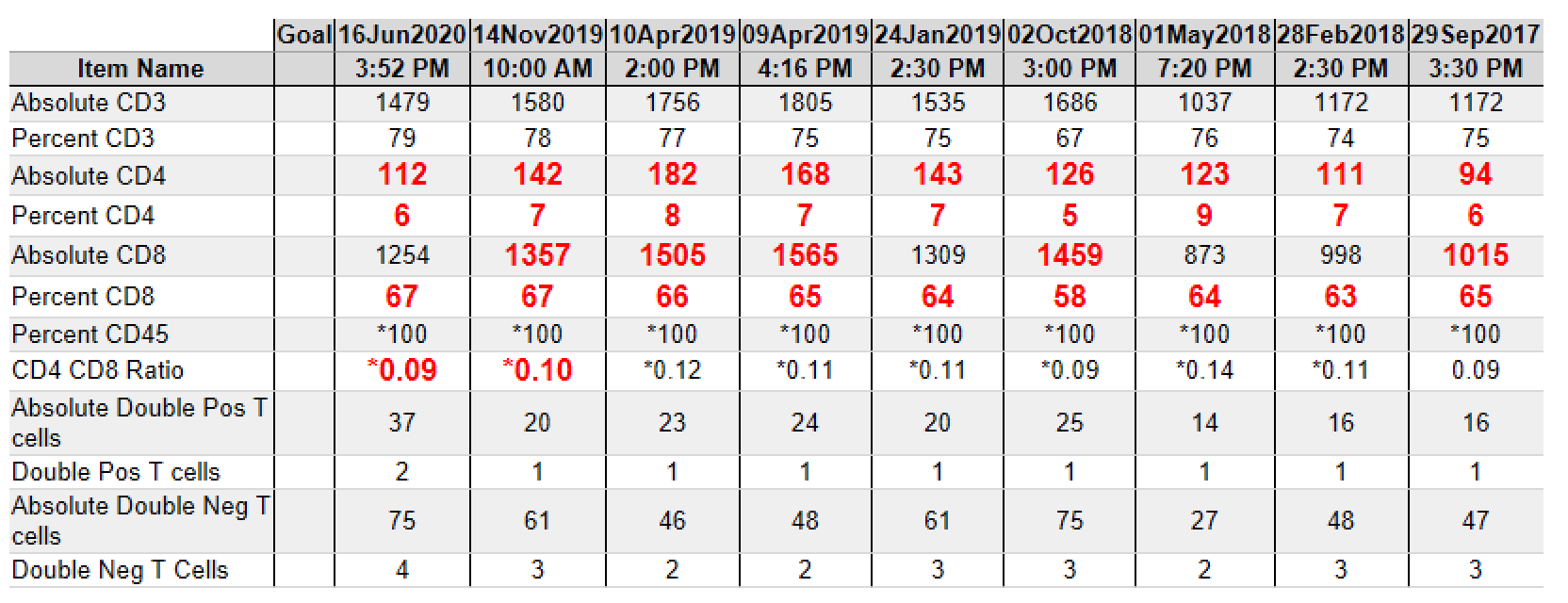 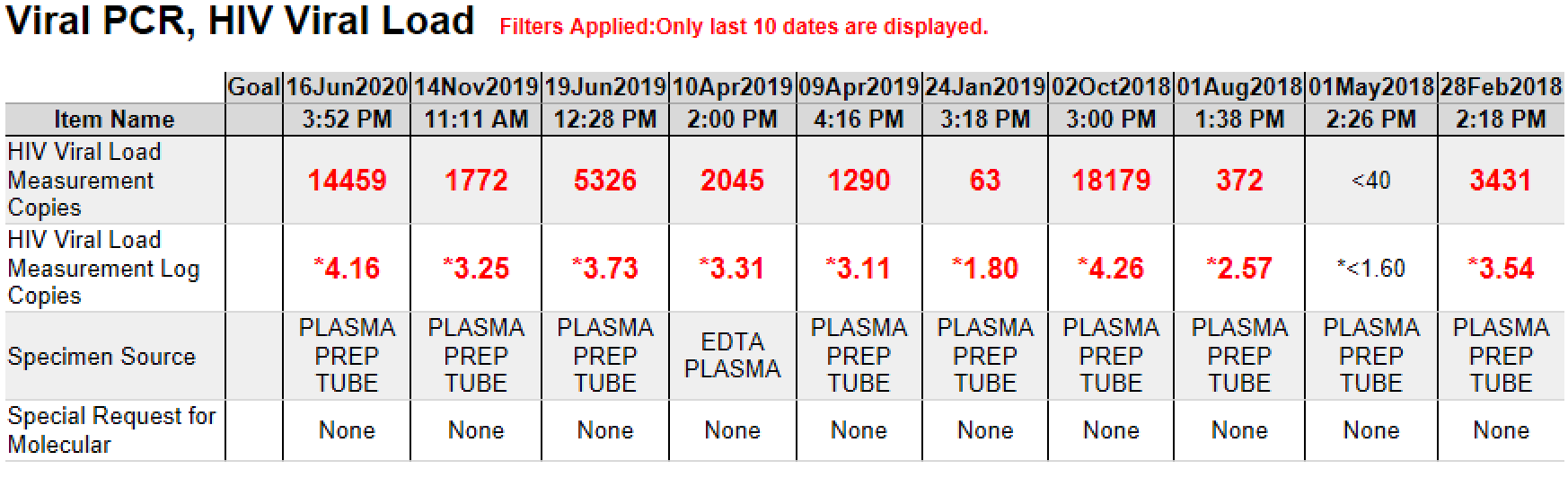 65
Regimen Change
From Darunvair/cobicistat, etravirine BID, dolutegravir BID + failed ibalizumab
To: 
Darunavir/cobicistat 800mg/150mg daily – Fully active
Dolutegravir 50mg twice daily – Hopefully active
Doravirine 100mg once daily – Mostly Active
Fostemsavir 600mg twice daily – Fully active
Awaiting VL and CD results after change
66
CASE #2
67
Case #2
53 year old female diagnosed with HIV/AIDS in 2006 through heterosexual transmission 
Pt was initially on Atripla, stopped after experiencing nightmares
Other meds she has been on: Tenofovir disoproxil/ emtricitabine, etravirine, stavudine, raltegravir, darunavir/ ritonavir 
PMH history of PCP 2013
CD4 was 1 in June 2016
Most recent CD4 count July 2020 was 96(6.8%)
Patient was switched to bictegravir/tenofovir alafenamide/emtricitabine in October 2018
68
Case #2
Darunavir/cobicistat was added to B/F/TAF in August 2019 due to persistently high viral loads
Stopped darunavir/cobicistat in May 2020 due to concern of lipodystrophy and weight gain around her neck/shoulder area
Long history of non-adherence
Provider reviews recent genotype results and the importance of not missing medications
Provider inquires about potential regimen change
Also take omeprazole 20mg for GERD
69
Case #2 Viral Load History
70
Case #2
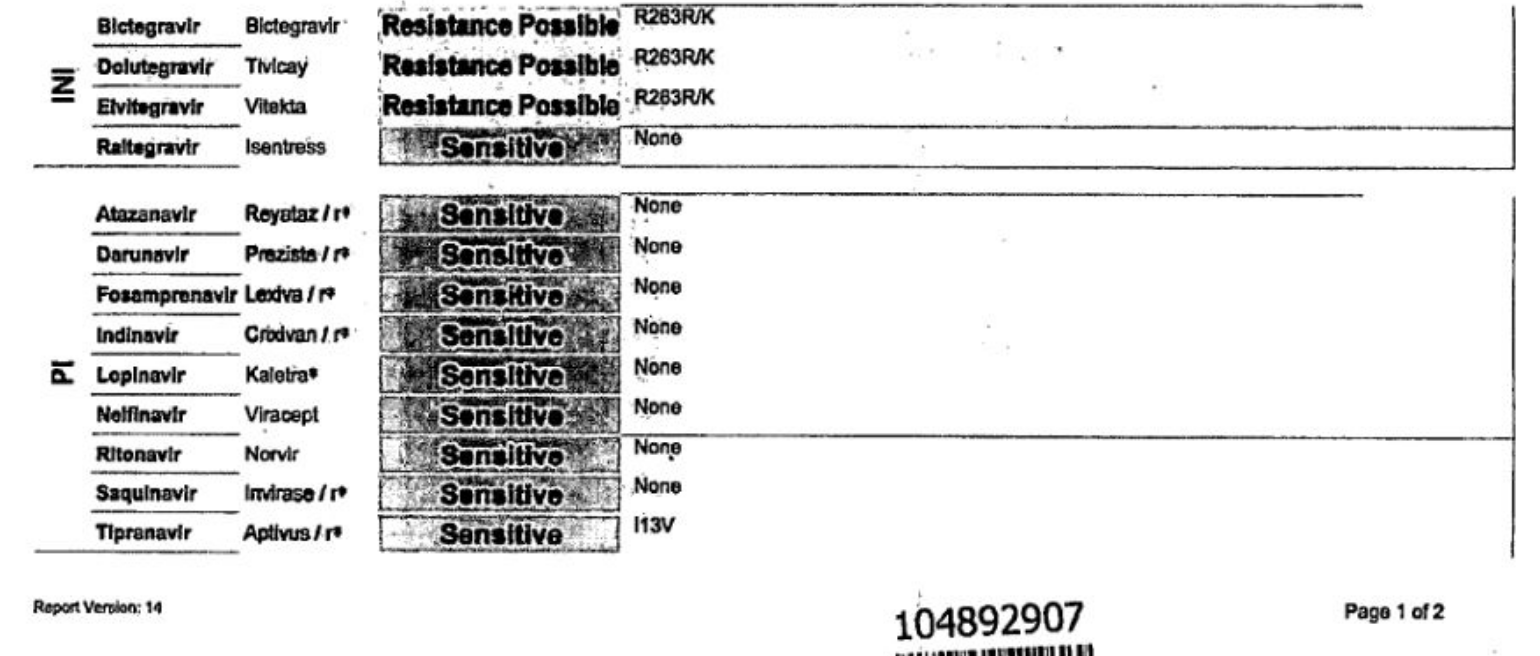 71
Case #2 – Stanford Database RT
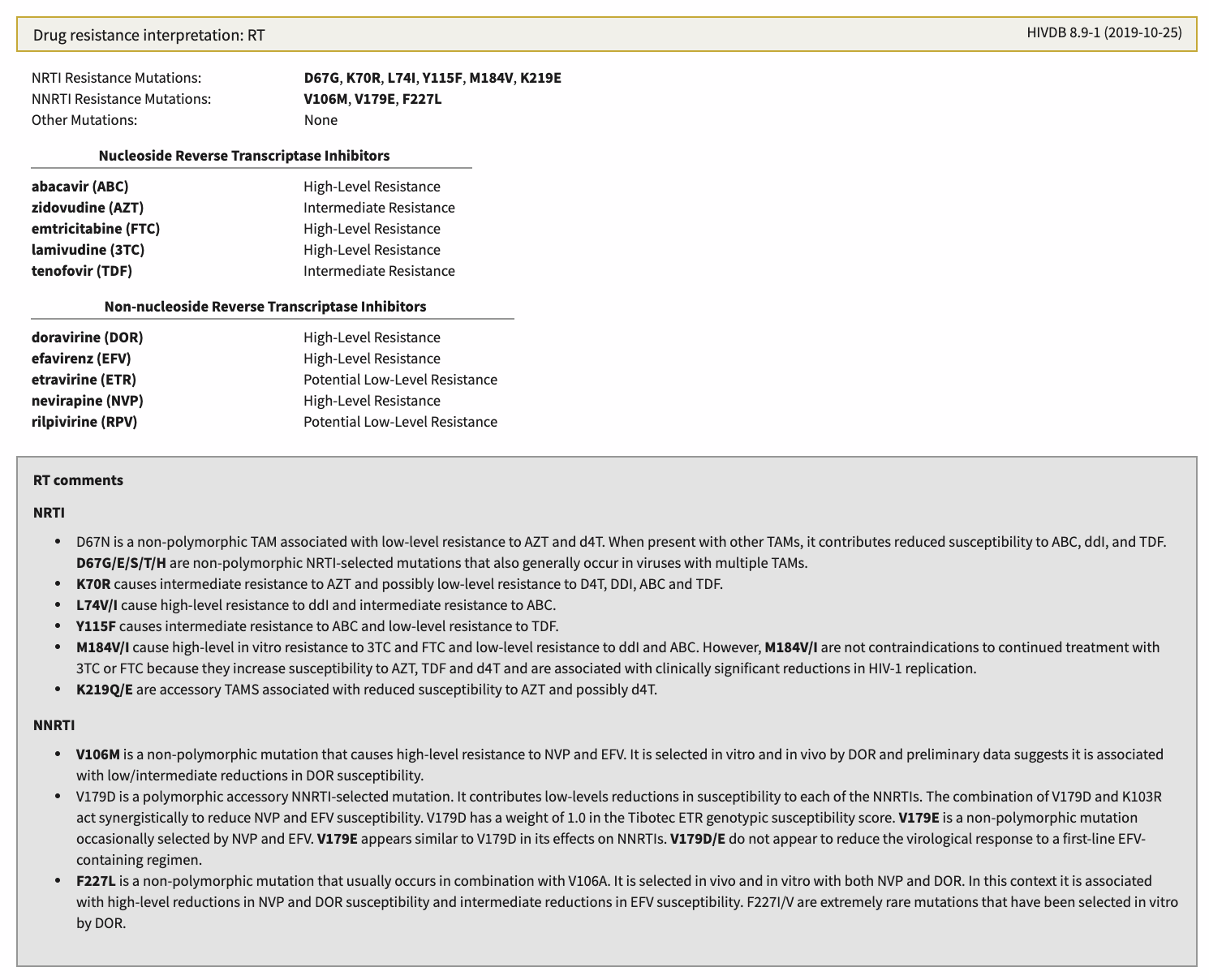 72
Case #2 – Stanford Database RT
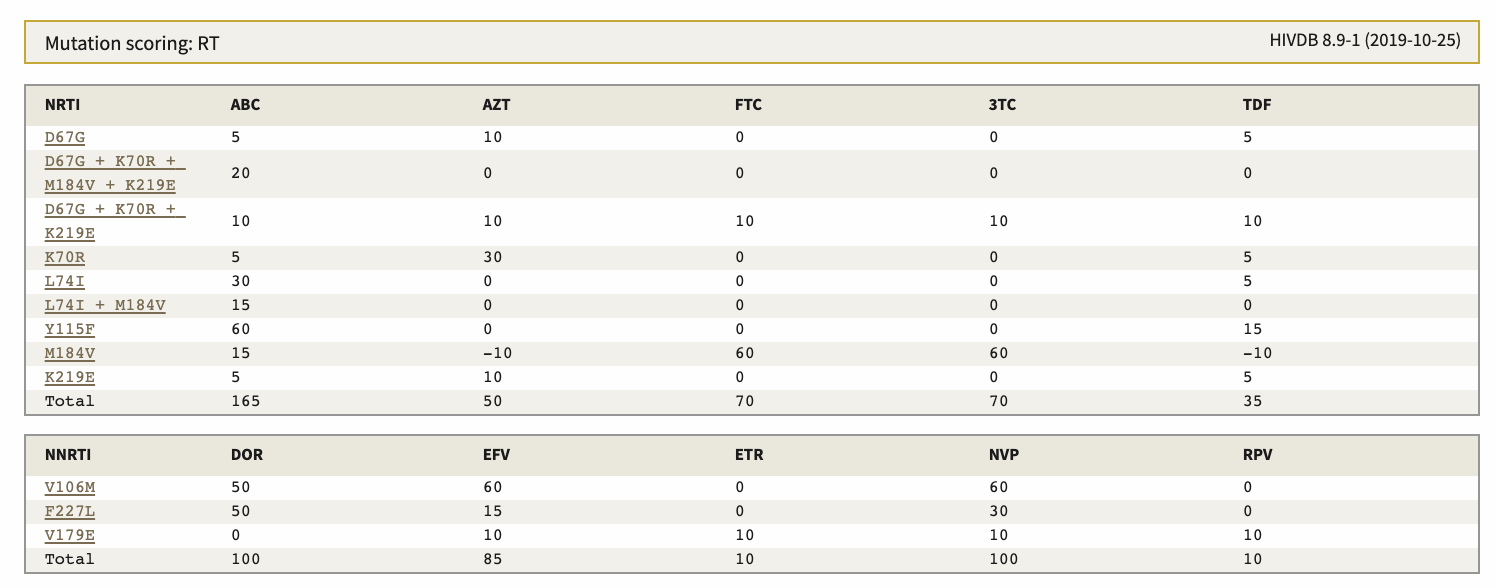 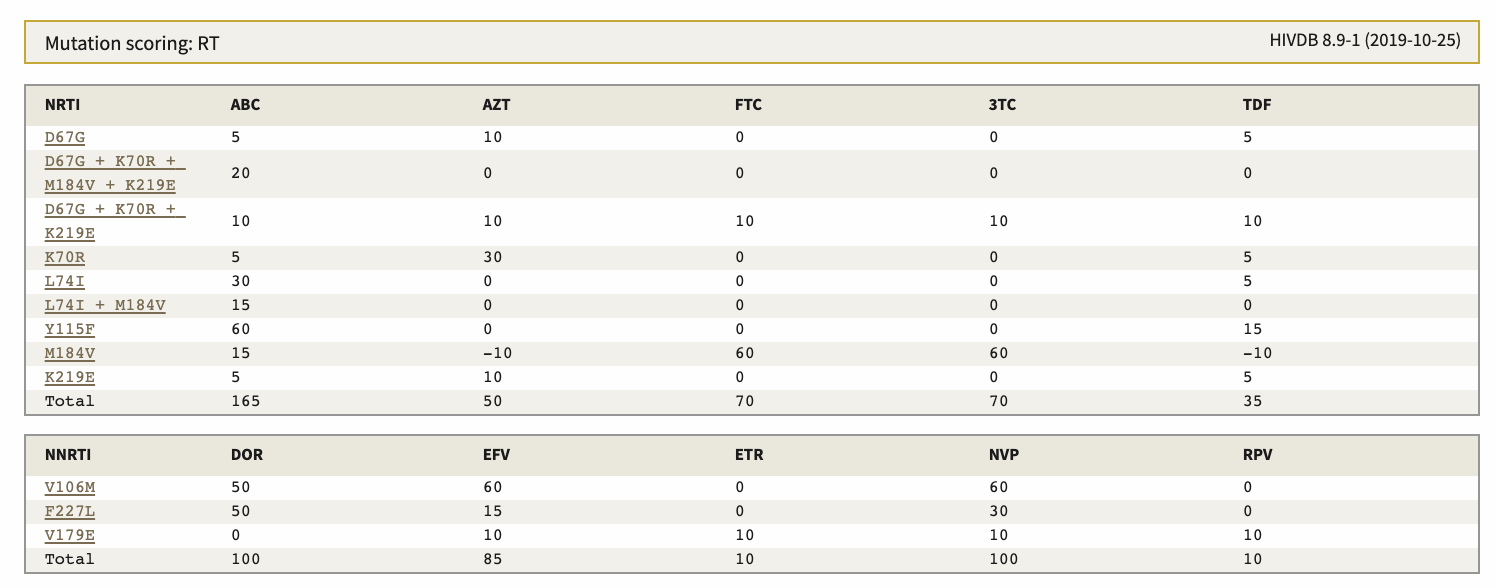 Mutation Score – Higher is worse, lower is better – Calculated for each medication
Mutation Score – Higher is worse, lower is better – Calculated for each medication
73
Case #2 – Stanford Database PR
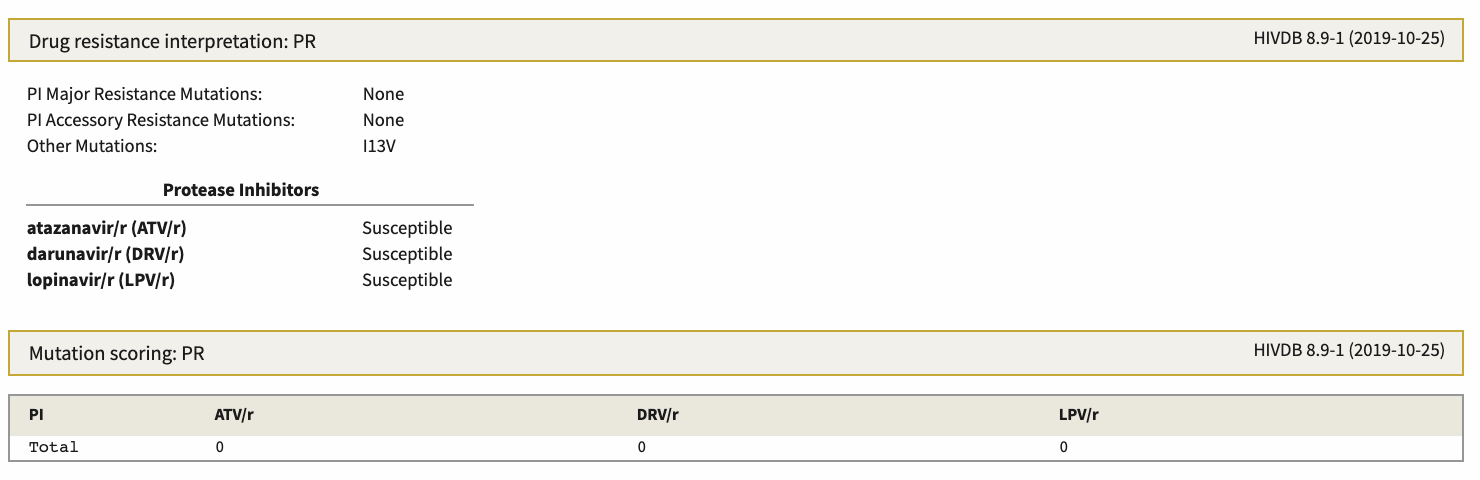 74
Case #2 – Stanford Database INSTI
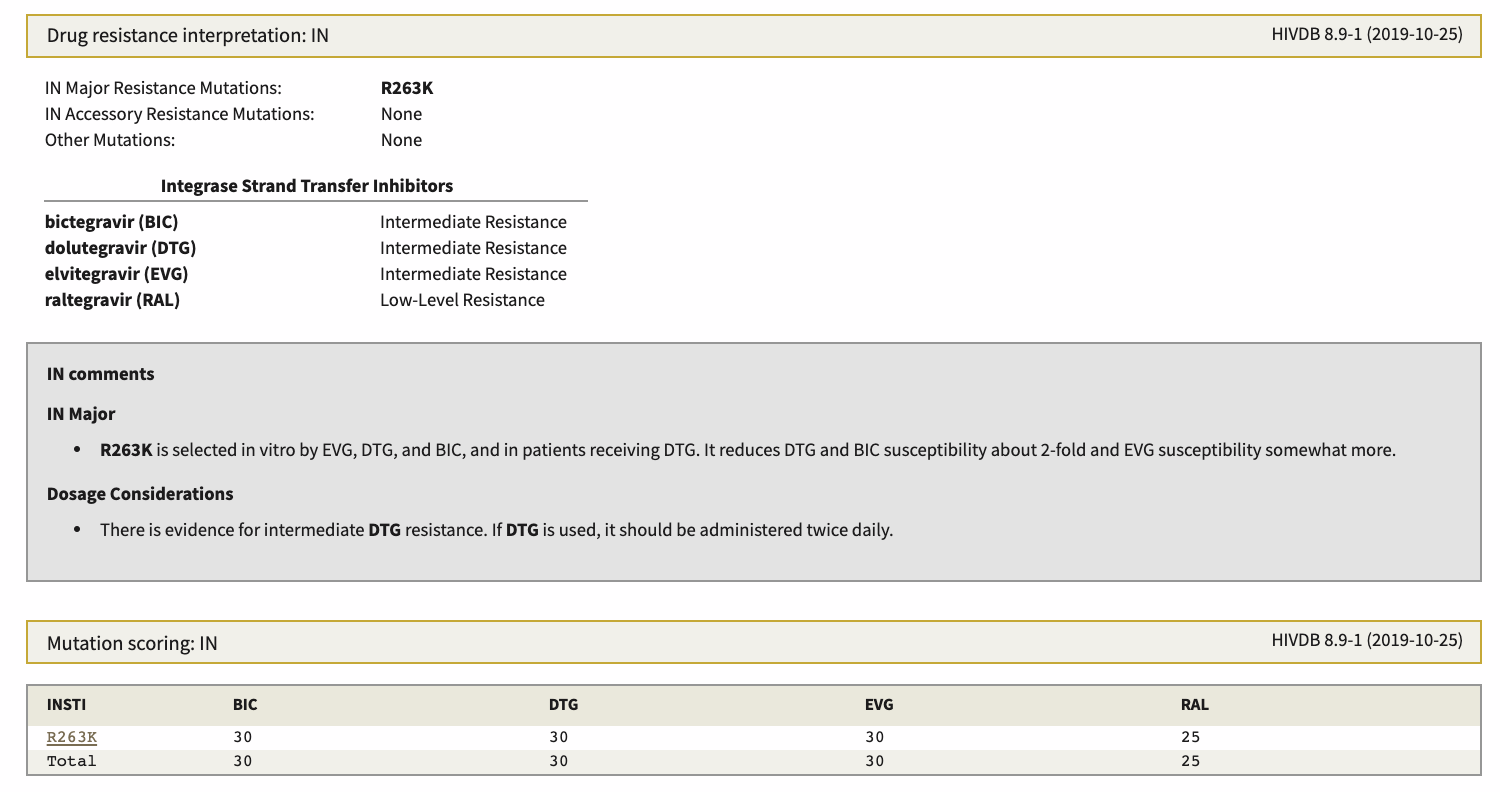 Mutation Score – Higher is worse, lower is better – Calculated for each medication
75
Options/Questions/Concerns based upon Stanford Database
Symtuza +/- DTG twice daily
Issues with lipodystrophy, PK is acceptable
DTG twice daily + Fostemsavir + TAF/FTC or TDF/FTC
DTG twice daily + TAF/FTC or TDF/FTC +/- Rilpivirine
Concern about extensive NRTI mutations, but may be OK
On omeprazole, so rilpivirine not ok unless switched off  
RAL HD + Descovy or Truvada 
Concern about INSTI and NRTI mutations,
BIC/TAF/FTC alone again
Concern about INSTI and NRTI mutations
Can’t do BID dosing 
Could also draw a Trofile to see if maraviroc will work
76
HIV Resources
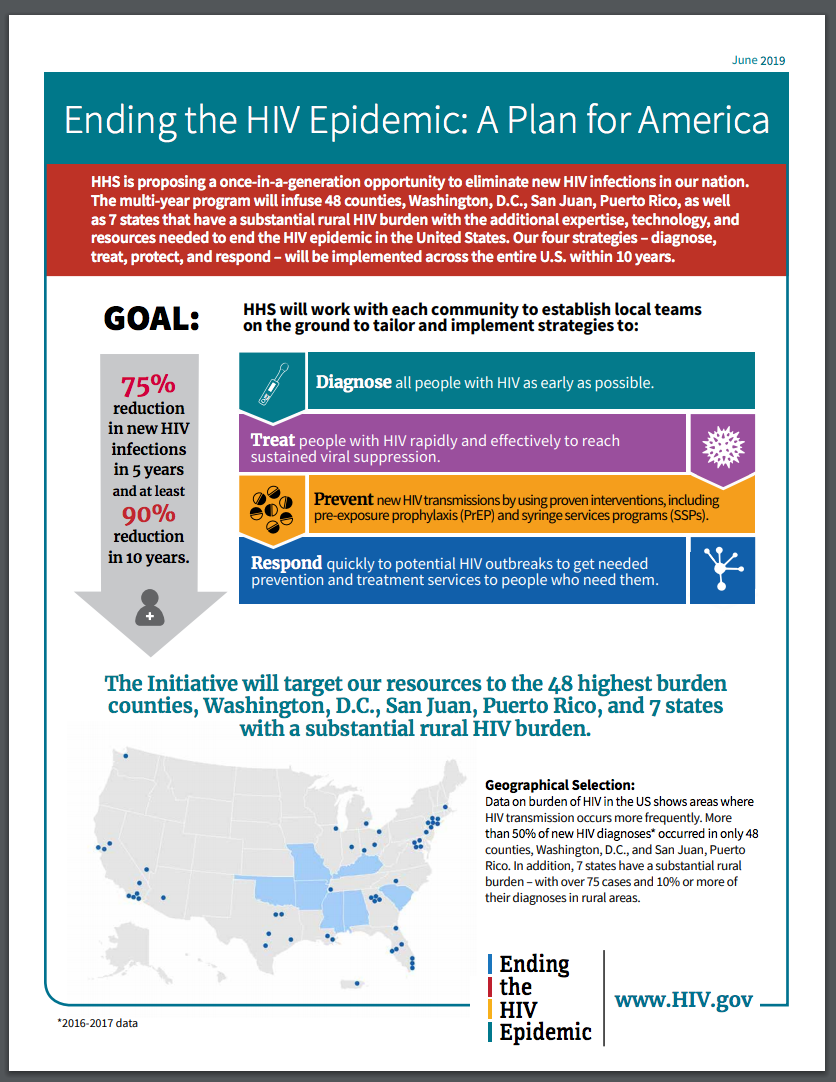 Ending the HIV Epidemic  A Plan for America
Center for Disease Control. National Center for HIV/AIDS, Viral Hepatitis, STD, and TB Prevention Division of HIV/AIDS Prevention. Ending the HIV Epidemic: A Plan for America. Located at http://www.cdc.gov/endhiv/index.html Accessed March 21, 2020.
www.aidsetc.org
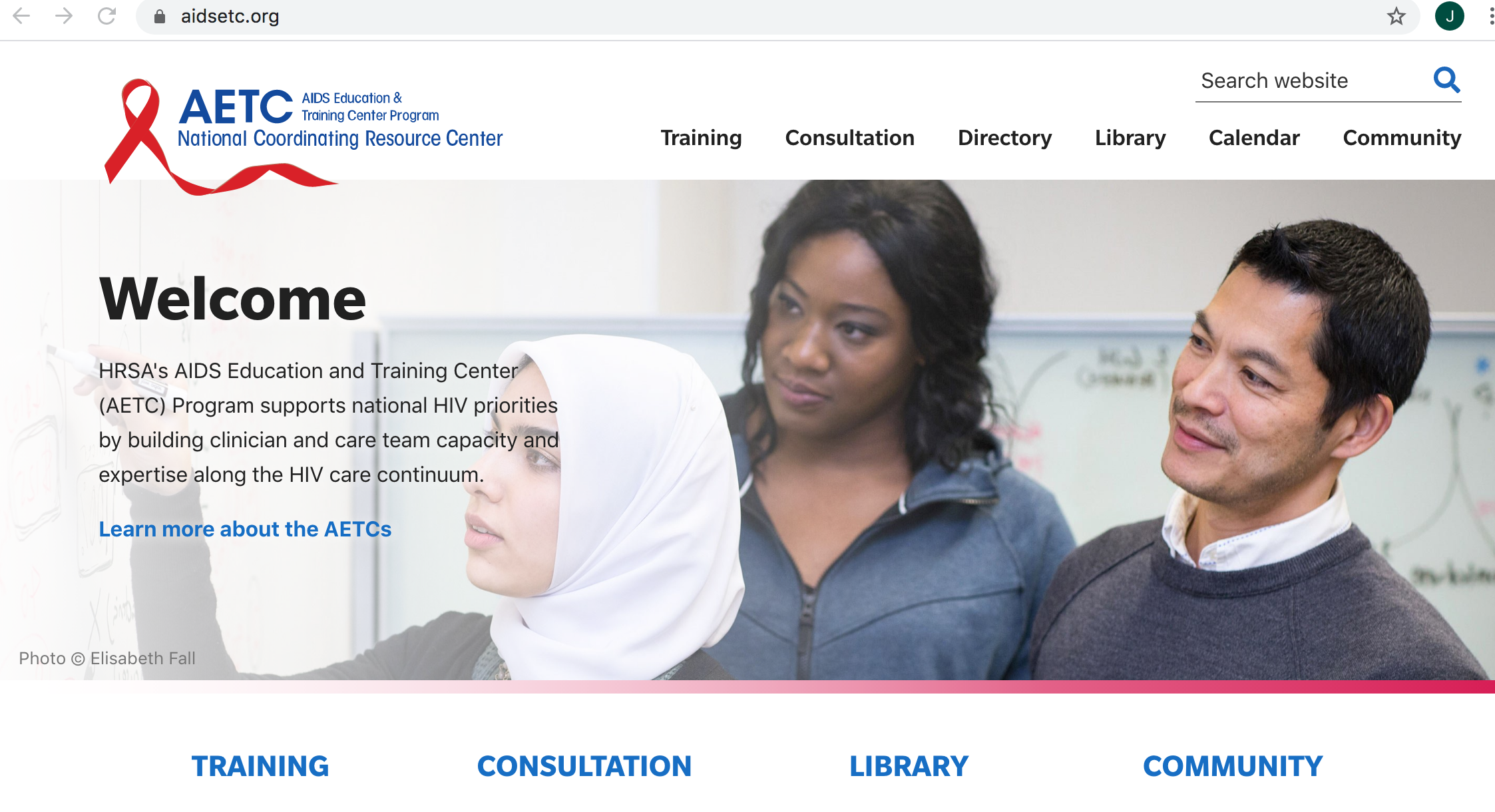 www.necaaetc.org
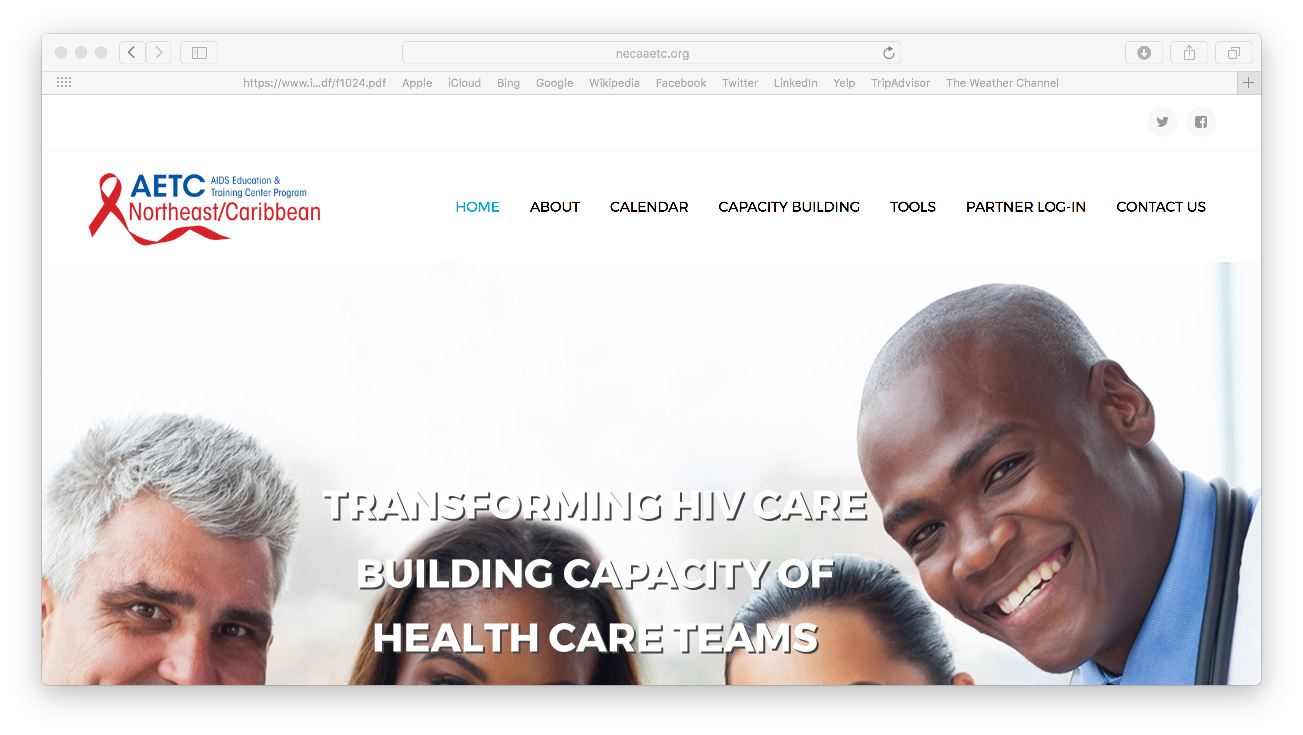 http://aidsinfo.nih.gov/guidelines/
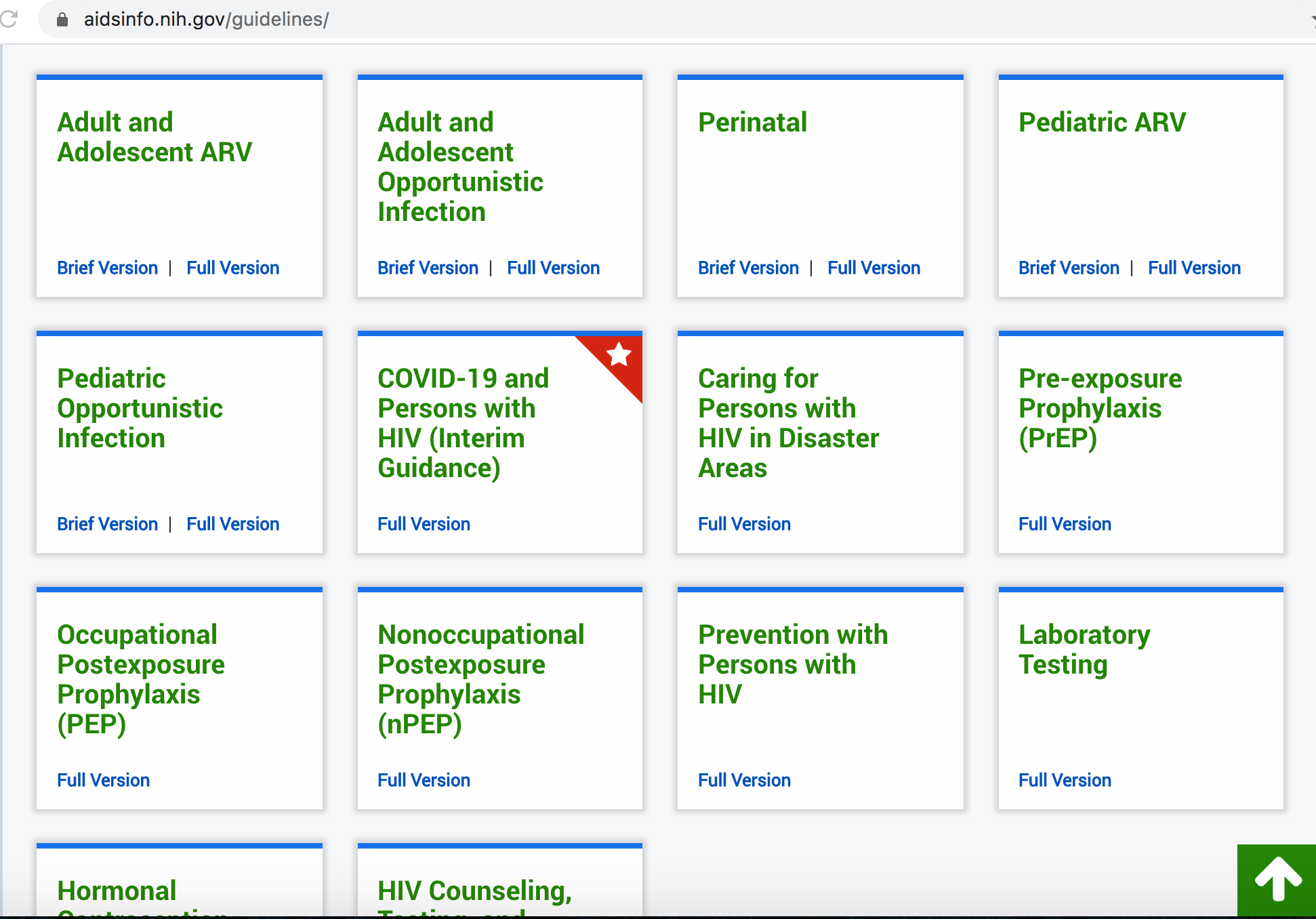 National HIV Curriculum – hiv.uw.edu
Select National and International Resources for COVID-19
CDC – Cases and Latest Updates 
www.cdc.gov/coronavirus/2019-ncov/cases-updates/index.html
CDC – Situation Summary 
www.cdc.gov/coronavirus/2019-ncov/cases-updates/summary.html
CDC – Healthcare Professionals Information 
www.cdc.gov/coronavirus/2019-nCoV/hcp/index.html
CDC – Interim Guidelines for Clinical Specimens
www.cdc.gov/coronavirus/2019-nCoV/lab/guidelines-clinical-specimens.html
CDC – Emergency Preparedness and Response, Clinician Outreach and Community Activity (COCA) 
www.emergency.cdc.gov/coca/
WHO Coronavirus Website 
www.who.int/emergencies/diseases/novel-coronavirus-2019/events-as-they-happen
JAMA – COVID-19 Summary and Insights, February 28, 2020
www.jamanetwork.com/journals/jama/fullarticle/2762510
HRSA COVID-19 FAQs
www.bphc.hrsa.gov/emergency-response/coronavirus-frequently-asked-questions.html
Local Resources for COVID-19 – NY, NJ, PR, USVI
NYSDOH Coronavirus Website
www.health.ny.gov/diseases/communicable/coronavirus/
NYSDOH Coronavirus Website Information for Providers
www.health.ny.gov/diseases/communicable/coronavirus/providers.htm
NJDOH Coronavirus Website
www.nj.gov/health/cd/topics/ncov.shtml
Puerto Rico Coronavirus Website
www.salud.gov.pr/Pages/coronavirus.aspx
USVI Coronavirus Website 
www.doh.vi.gov/covid19usvi
COVID-19 Patient Care and Management Resources
CDC Mental Health and COVID-19
www.cdc.gov/coronavirus/2019-ncov/prepare/managing-stress-anxiety.html
CDC Patient Management
www.cdc.gov/coronavirus/2019-ncov/hcp/clinical-guidance-management-patients.html
Clinical Trials Portal (search COVID–19) 
http://www.clinicaltrials.gov/
Toronto Information on Crushing/PT HIV Medication Use
https://www.hivclinic.ca/main/drugs_extra_files/Crushing%20and%20Liquid%20ARV%20Formulations.pdf 
Liverpool Drug Interaction Guide for Treatment
http://www.covid19-druginteractions.org/
Liverpool Guide for Patients with Swallowing Difficulties
http://www.covid19-druginteractions.org/
Questions/Contact
John J. Faragon, PharmD, BCPS, AAHIVP
faragoj@amc.edu 
Please contact me with questions